Race against time – leveraging anomaly detection
TNC22
AARNet Cyber Security
James Ng (General Manager – Security Operations)
AARNet Public
[Speaker Notes: Introductions (AARNet and James Ng/General Manager Security Operations)
Topic of the day – focus on adversary driven innovation leveraging anomaly threat detection

Thanks/recognition to Charles Sterner (CISO) in absentia 

Quick overview of AARNet and how we fit into providing a SOC service to the HE&R sector including timeline of our SOC journey
Timeline of our SOC journey 
Share our approach to SOC (in particular our use of anomaly threat detection using UEBA)
Share a case study
How this compares to the traditional approach to SOC (touching on static and dynamic correlation)]
Who is AARNet?
Pioneered the internet in Australia in 1989
Not-for profit company
Licensed telecommunications carrier
Owned by 38 universities and CSIRO
Serves more than 2 million people
Proudly Australian owned           and operated
2
AARNet Public
[Speaker Notes: AARNet summary on a slide – Australian wide NREN]
Australian R&E Community
Research organisations
Schools TAFEs
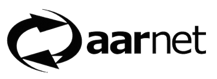 Universities
Health
Galleries, Libraries, Archives and Museums
Scientific instruments
3
AARNet Public
[Speaker Notes: R&E – Research and Education]
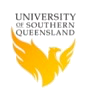 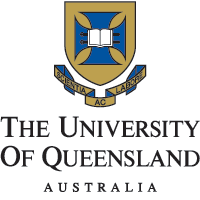 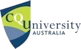 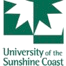 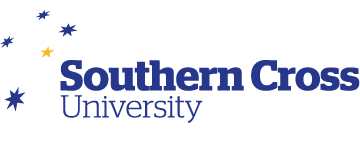 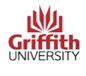 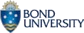 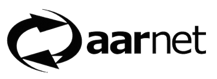 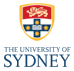 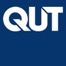 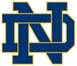 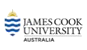 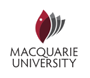 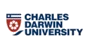 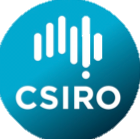 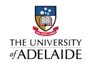 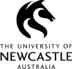 Our Network
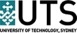 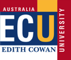 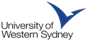 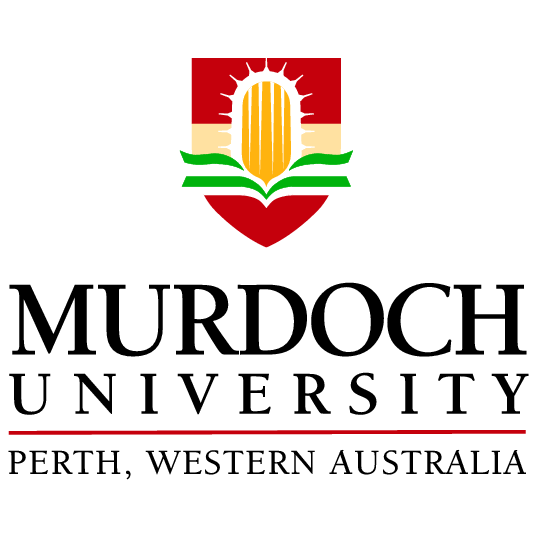 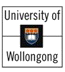 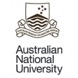 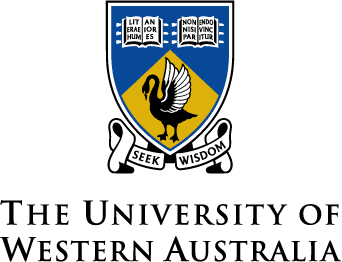 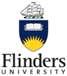 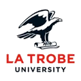 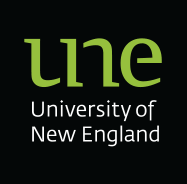 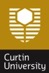 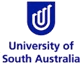 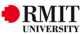 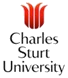 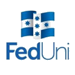 National scope, global reach
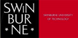 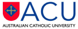 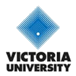 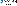 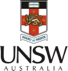 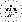 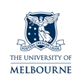 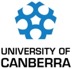 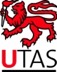 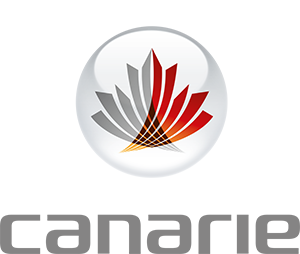 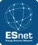 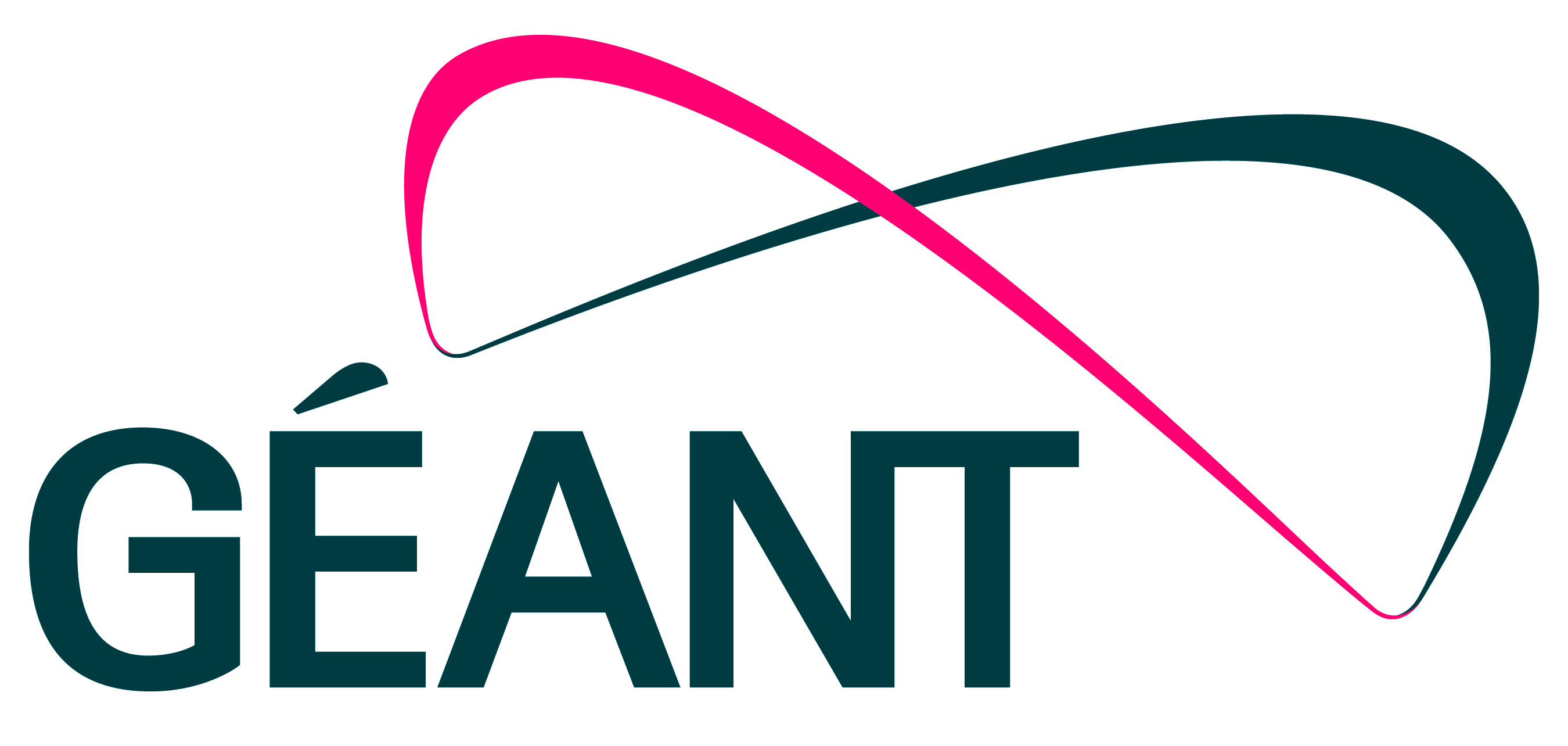 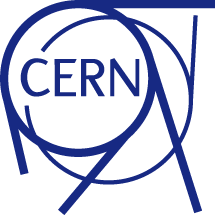 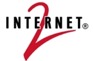 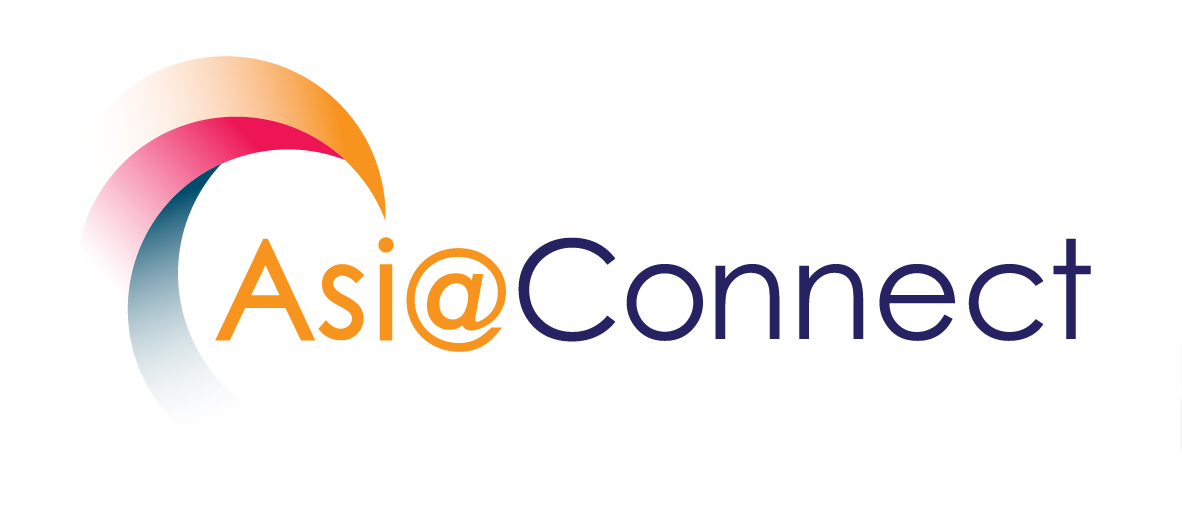 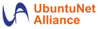 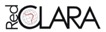 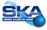 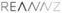 4
AARNet Public
[Speaker Notes: National NREN and network interconnected with our global partners and subsea cable system co-investments. 

Consolidated view at a national level but connect and collaborate internationally.]
The team
A day in the life
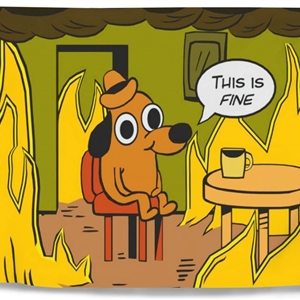 5
AARNet Public
[Speaker Notes: A day in the life of the AARNet SOC
Zero days
Customers
Incidents/IR
On-Call
Covid
Reporting]
The team
A day in the life
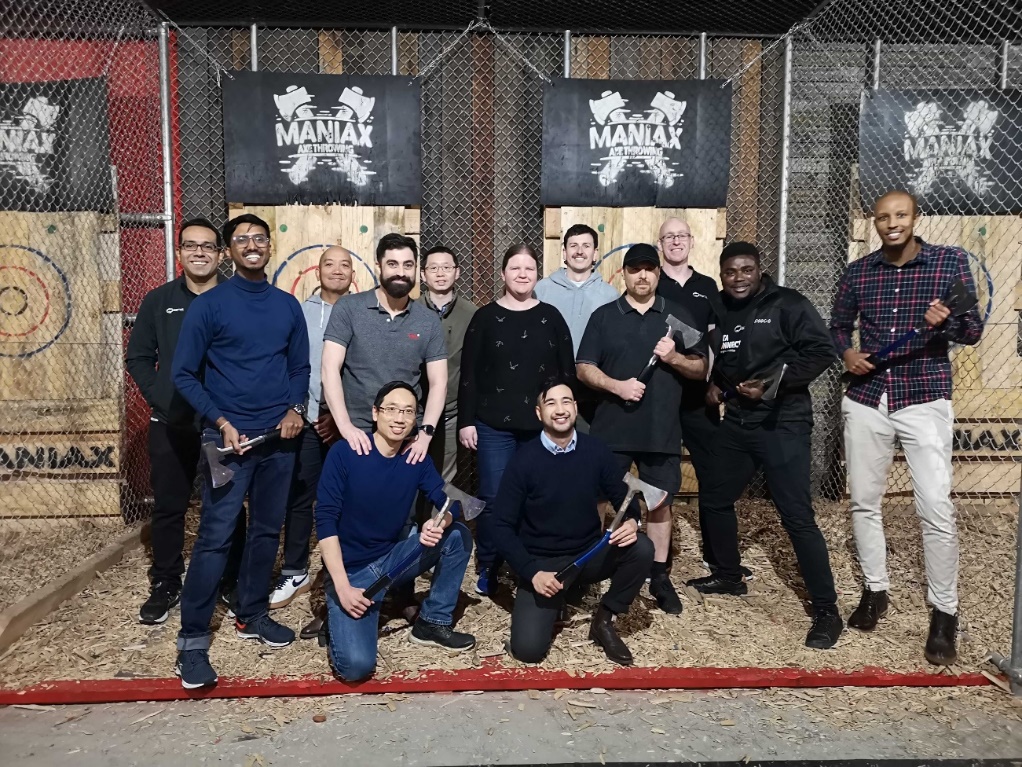 6
AARNet Public
[Speaker Notes: But we’re human (reference to anger management/axe throwing!)]
The journey
March 2019
AARNet Board Approved SOC Business Case
May – June 2019
SIEM RFQ and Proof of Concept (POC)
September 2020
Production / Go-Live SOC Service
LogRhythm and Exabeam
Available outside of Pilot Universities
2022
SIEM Re-evaluation
Increased Retention
IT Ops Logs
XSOAR (Playbooks)
2022
2021
2020
2019
2018
Needs analysis
University discussions
Business case preparation
Jan 2020
Pilot with 4 Universities
2021
MISP (Threat Intelligence Sharing)
XSOAR (Case Management)
On-Call Automation
Spike Analysis
7
AARNet Public
[Speaker Notes: Timeline slide]
Anomalous Detection – a new kind of SOC
AARNet Public
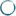 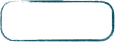 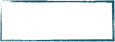 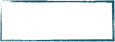 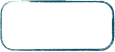 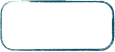 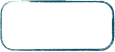 Environment
Known Process
Model
Measured
Signal
Residual Noise
Modelled Behaviour
A New Kind of SOC
Knowledge
Wisdom
Observation
Listening to Our Adversaries
It’s not a machine vs a machine; It’s a human vs a human
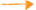 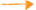 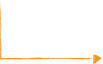 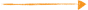 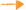 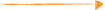 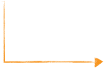 +
-
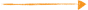 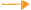 Machines (business processes) do normal, humans (adversaries) do abnormal
Knowing what’s normal makes the abnormal obvious
9
AARNet Public
[Speaker Notes: Not just running off signatures. How much can we learn about an environment that we can then apply ‘wisdom’ to it. Determine what ‘normal’ looks like. From there we make observations.

Can sort through the noise to focus on things we can care about. Machines don’t do random. Adversaries tell us what we are after.]
A New Kind of SOC
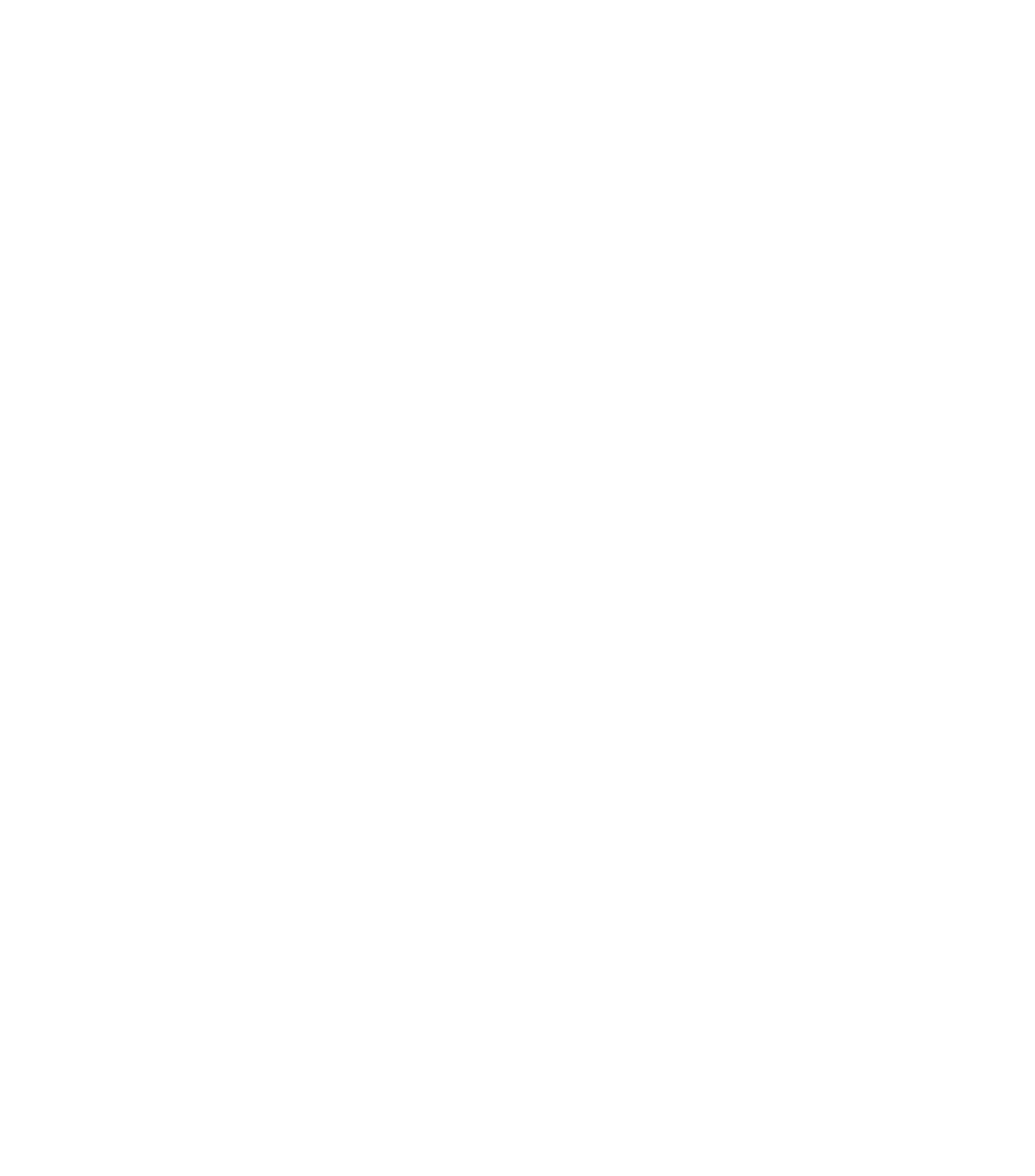 Adversaries
Asset
User
Asset
User
10
AARNet Public
[Speaker Notes: Asset/User data and looking at the unique relationships.]
Application
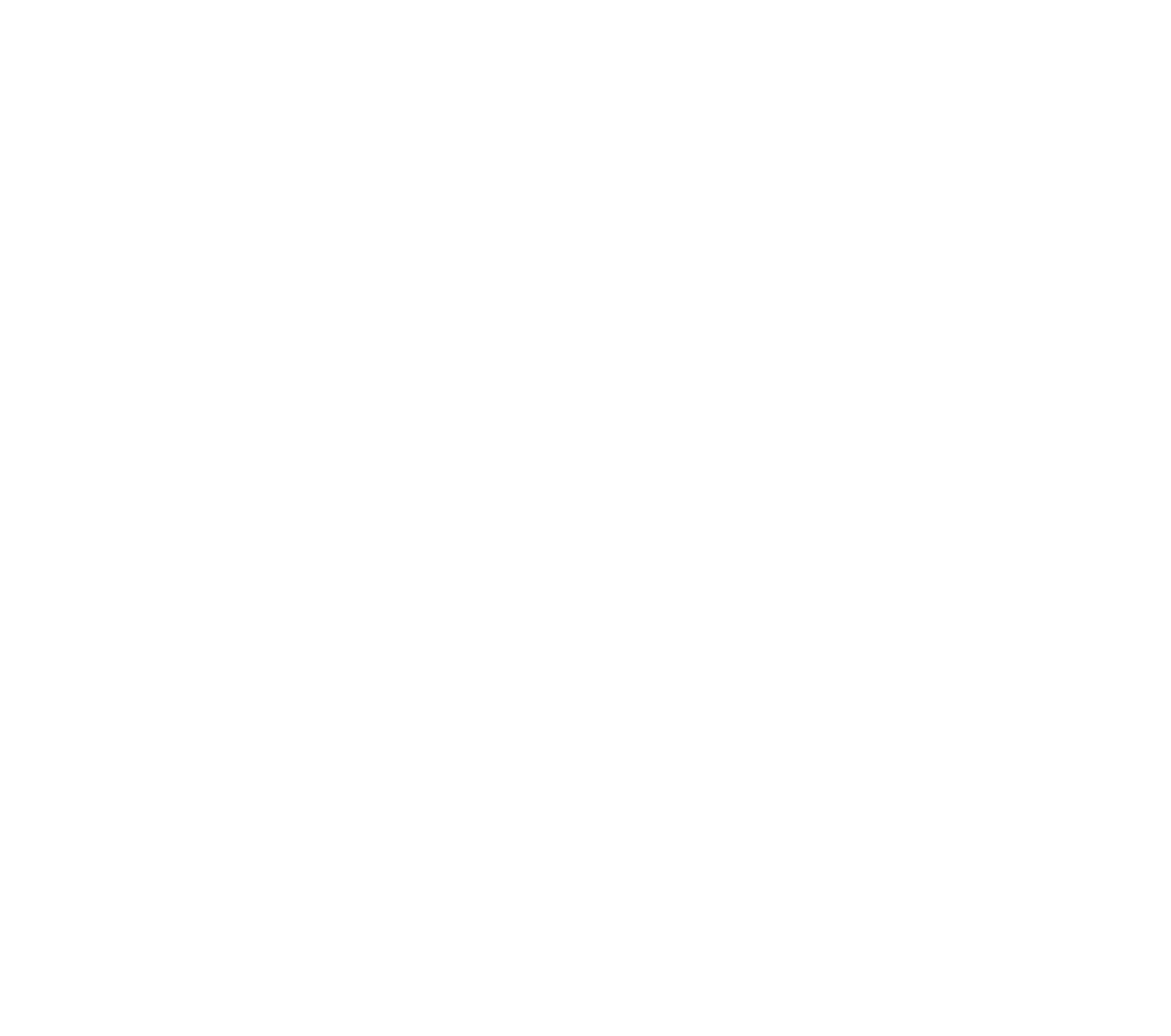 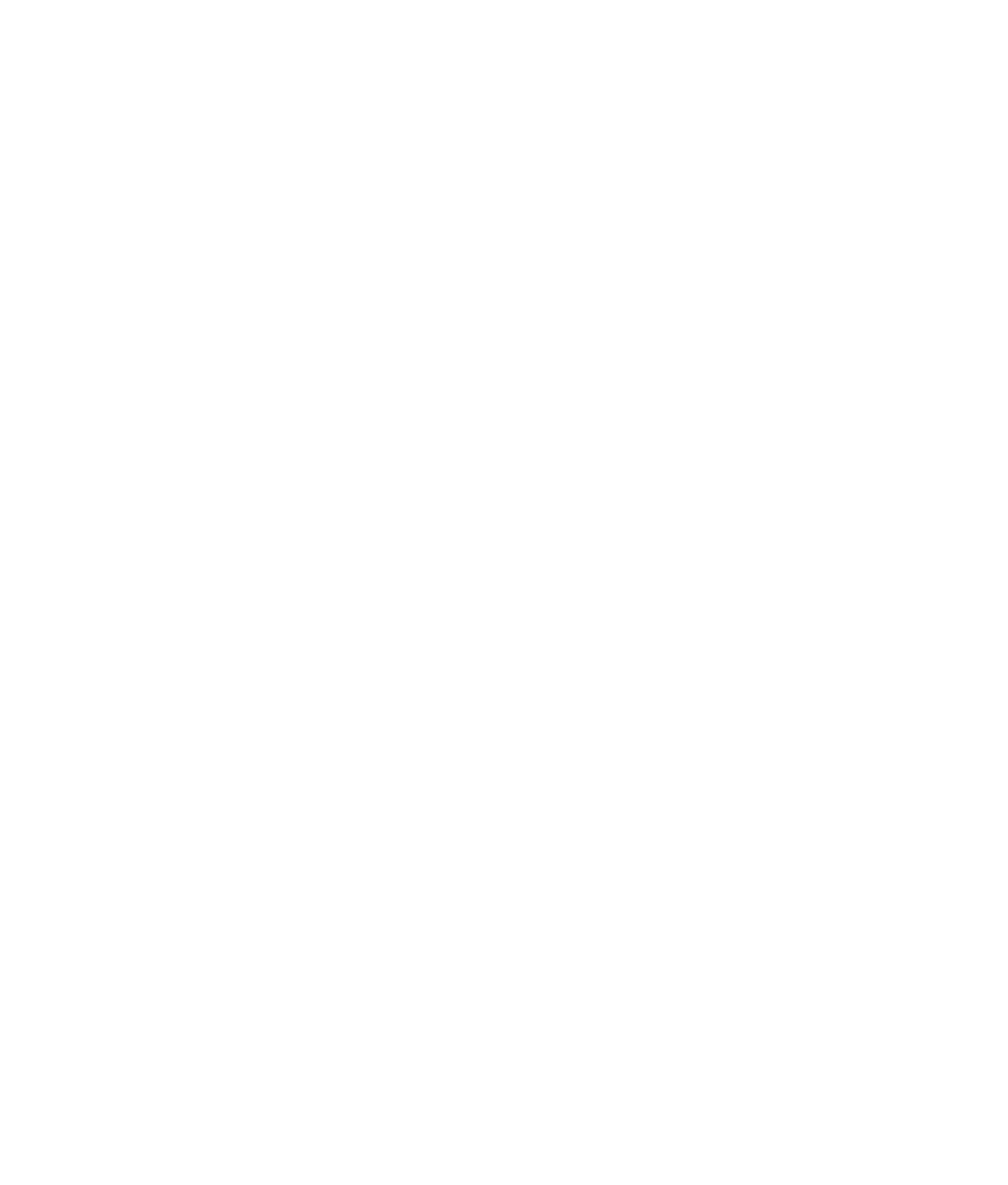 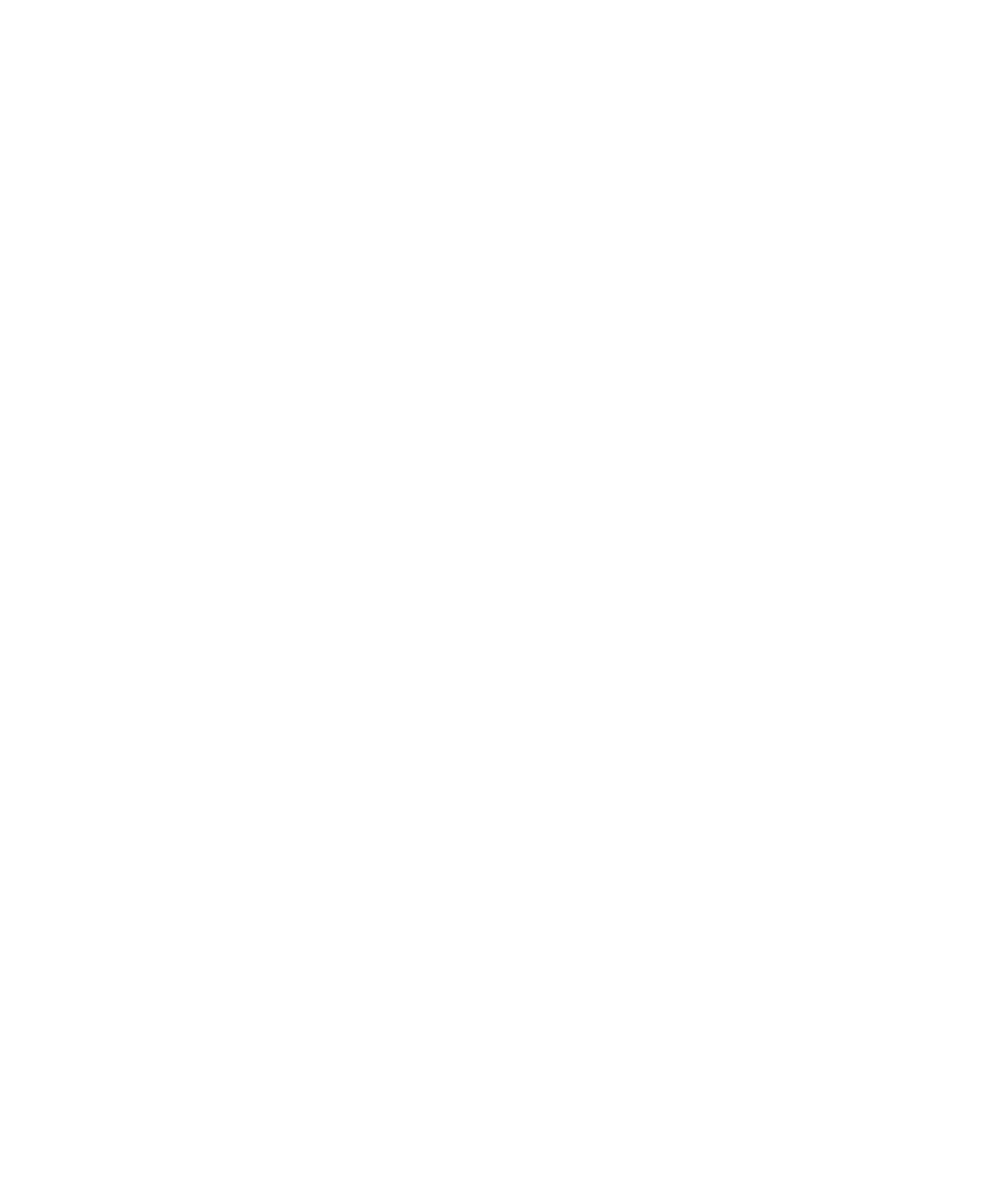 DATAFEEDS
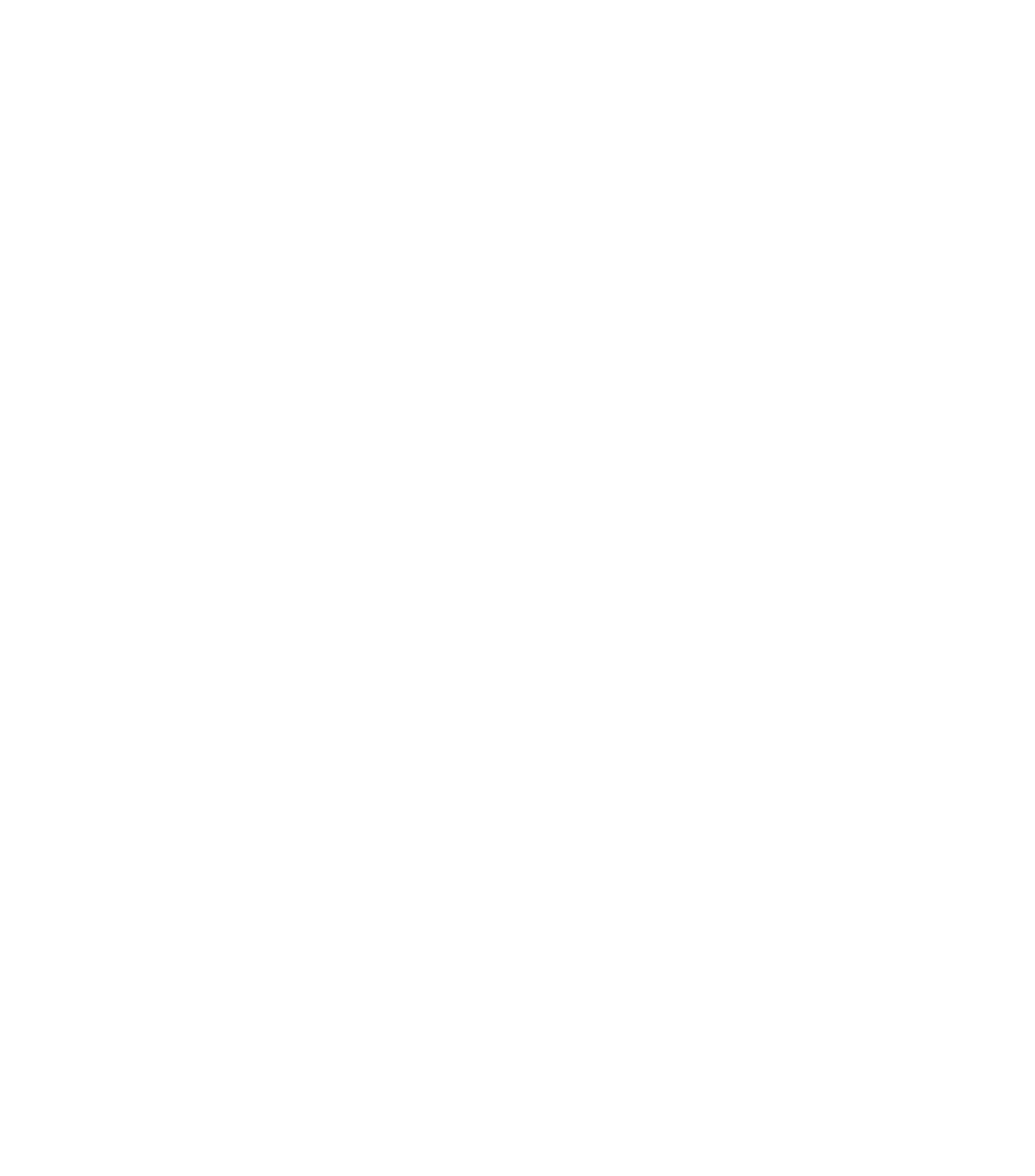 Monitored Behaviours
Expert Assigned Score
Dynamic ML Driven Adjustment
Sum Risk Score
User
A New Kind of SOC
System
Network
Asset
User
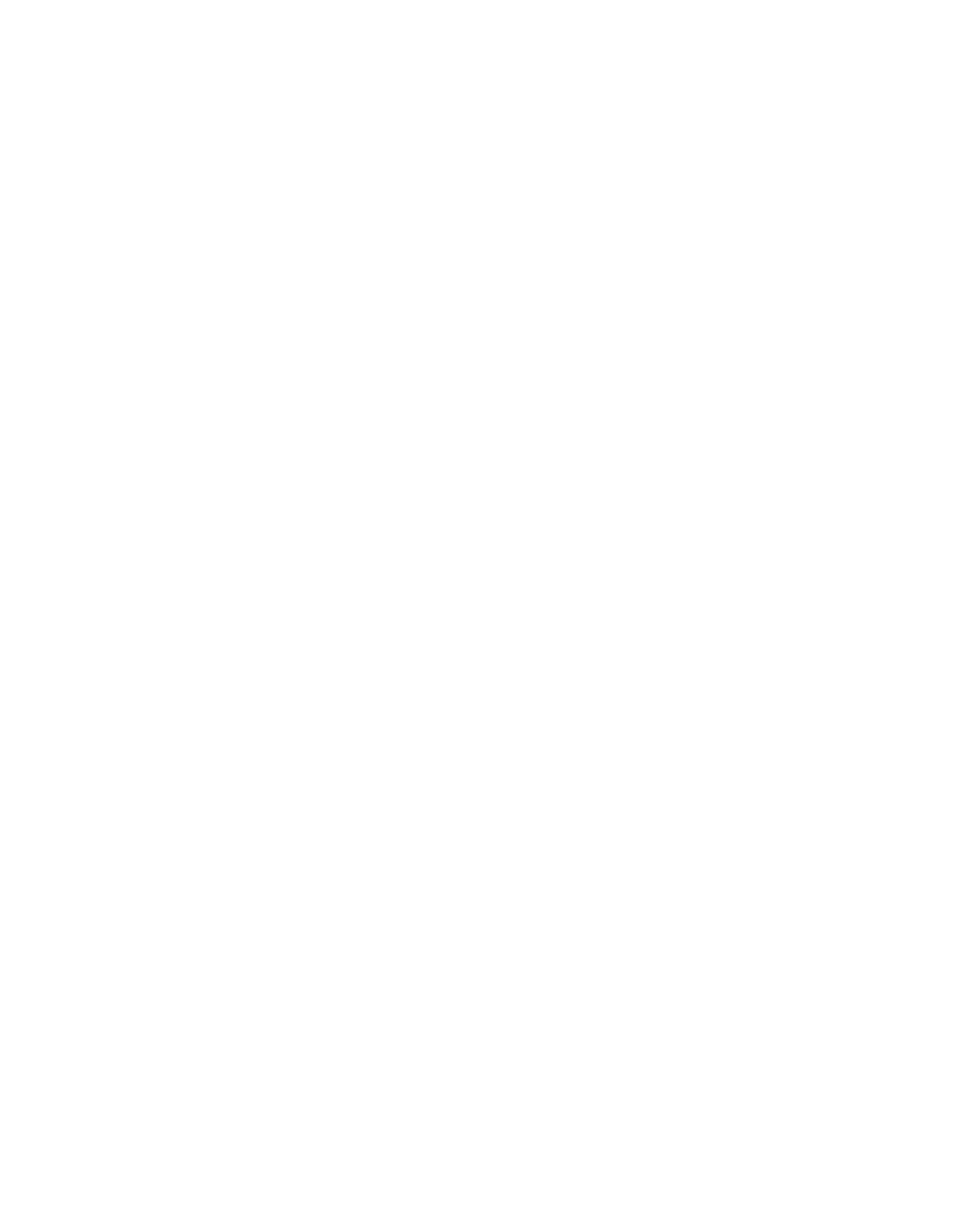 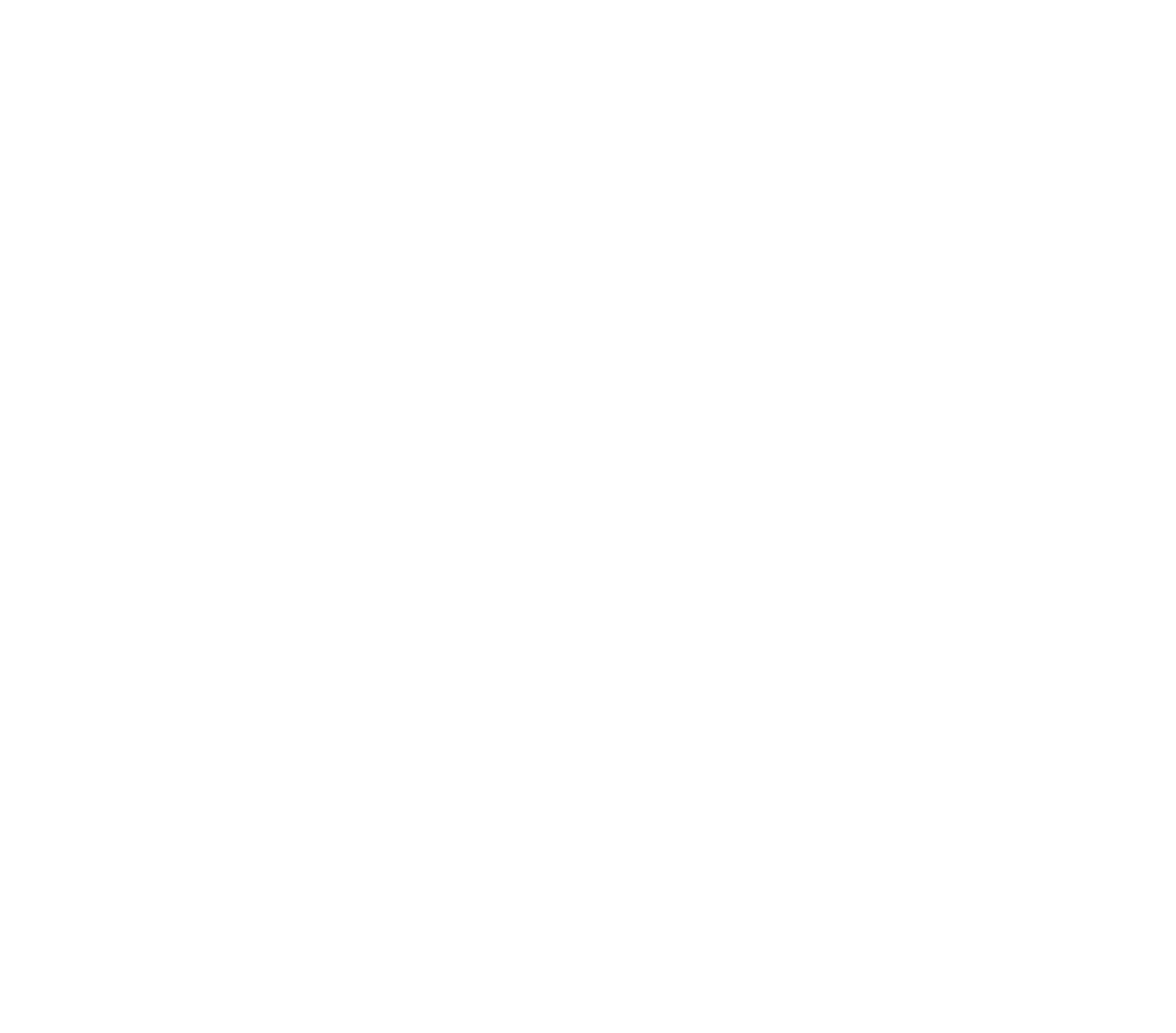 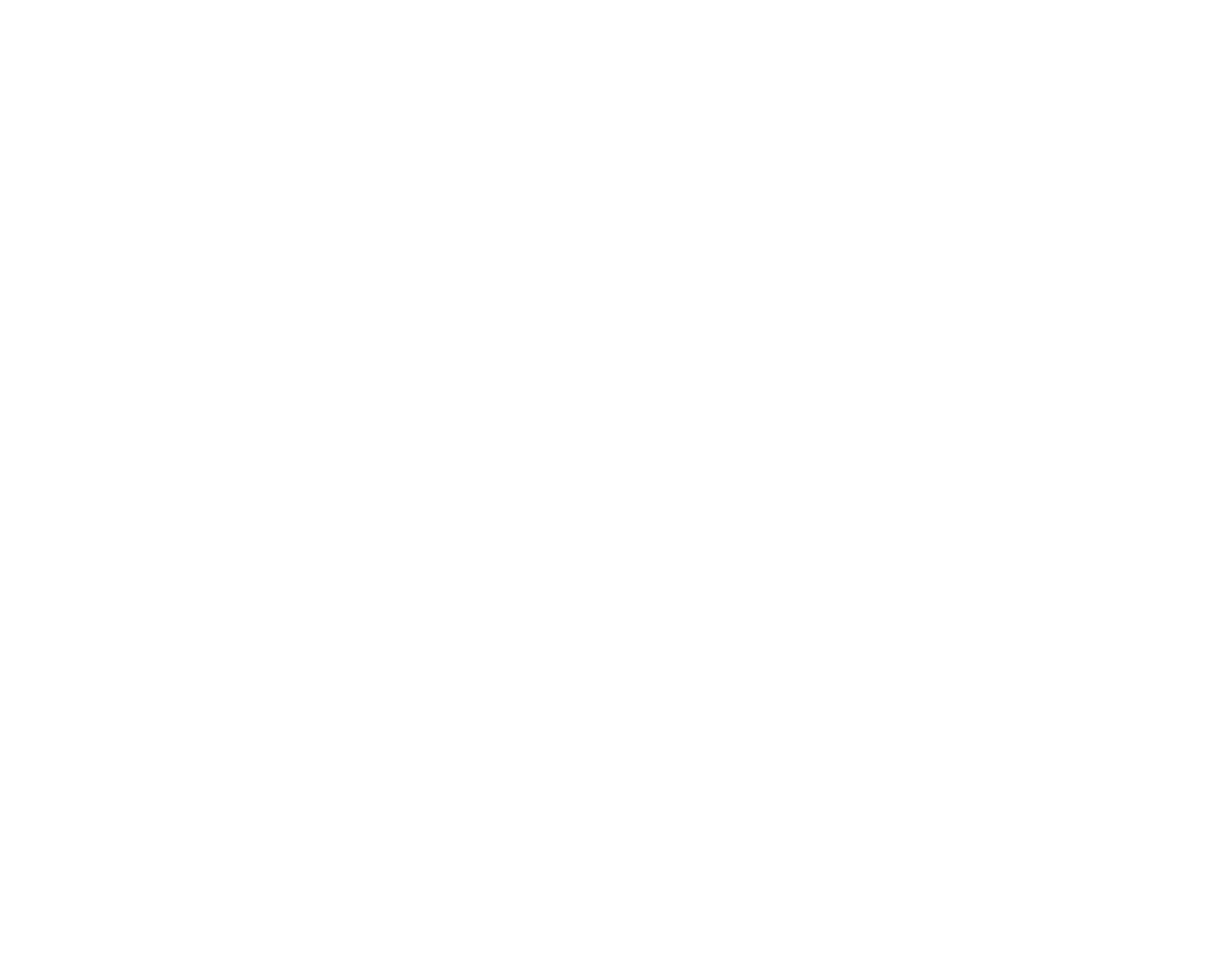 Remote logon
+20
.7
14
102
126
90
98
49
65
25
35
81
16
11
4
11
AARNet Public
A New Kind of SOC
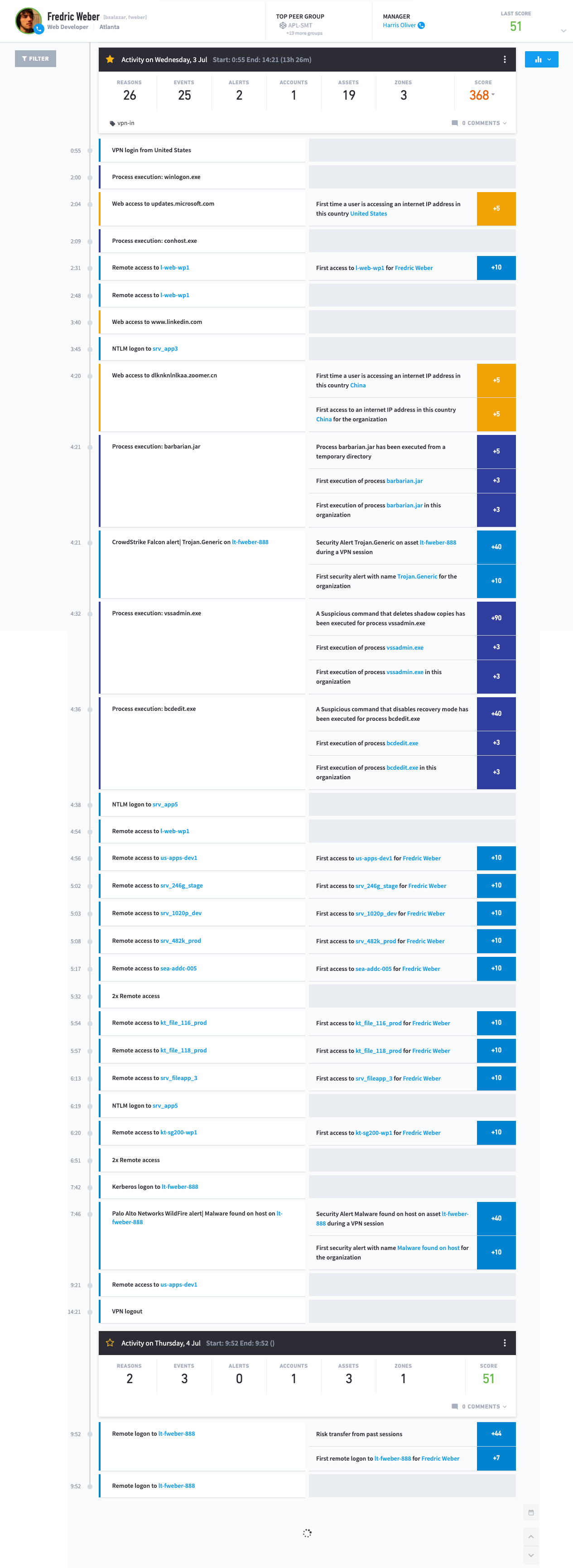 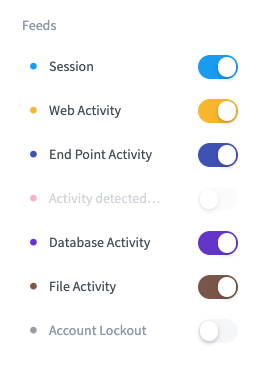 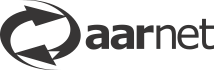 AARNet Public
[Speaker Notes: Standard lab environment. Raw log data on the left and then the right is the areas of interest (abnormal). Interesting and not interesting to an analyst. After the sum total as a model.]
Case Study – RYUK Ransomware
AARNet Public
[Speaker Notes: Look all good on slides but let’s look a real life example

At a university institution, RYUK ransomware that was multi-staged and suspect initially compromised non privileged account (student) to access teaching infrastructure (lecture theatre machine) to laterally move to corporate assets]
Background
Responding to threats with no security data
Original point of infection was not logging data to the SOC
14
AARNet Public
Background
Responding to threats with no security data
Original point of infection was not logging data to the SOC
Anti-virus software did not flag a malware infection on any infected system
15
AARNet Public
Background
Responding to threats with no security data
Original point of infection was not logging data to the SOC
Anti-virus software did not flag a malware infection on any infected system
Firewall/IPS did not flag any suspicious traffic
16
AARNet Public
[Speaker Notes: North/south firewall did not trigger on any suspicious traffic.

Security toolsets on the boxes did not trigger. Relying on normal or known bag signatures we would have missed this entirely.]
What?
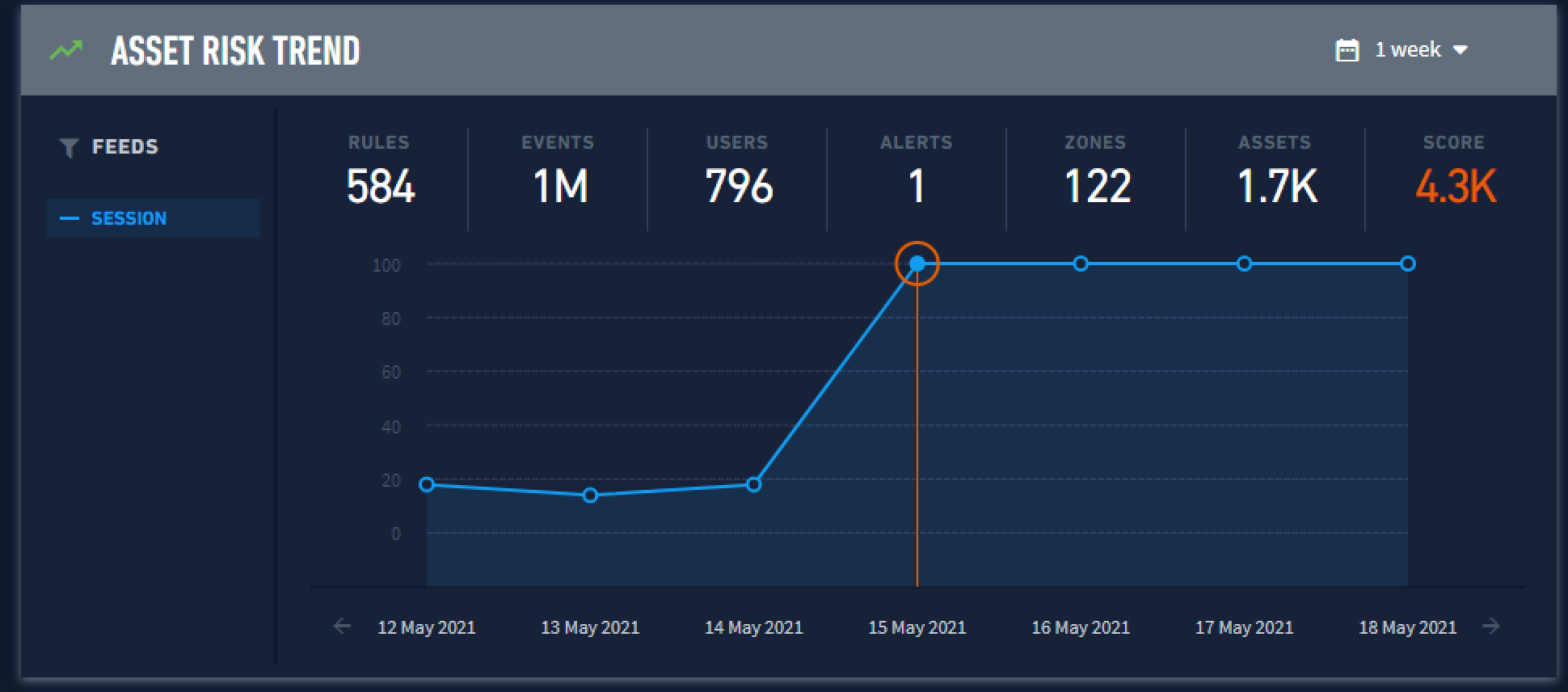 17
AARNet Public
[Speaker Notes: One of their critical servers. Avg score of 20 leading to the attack to 4300+]
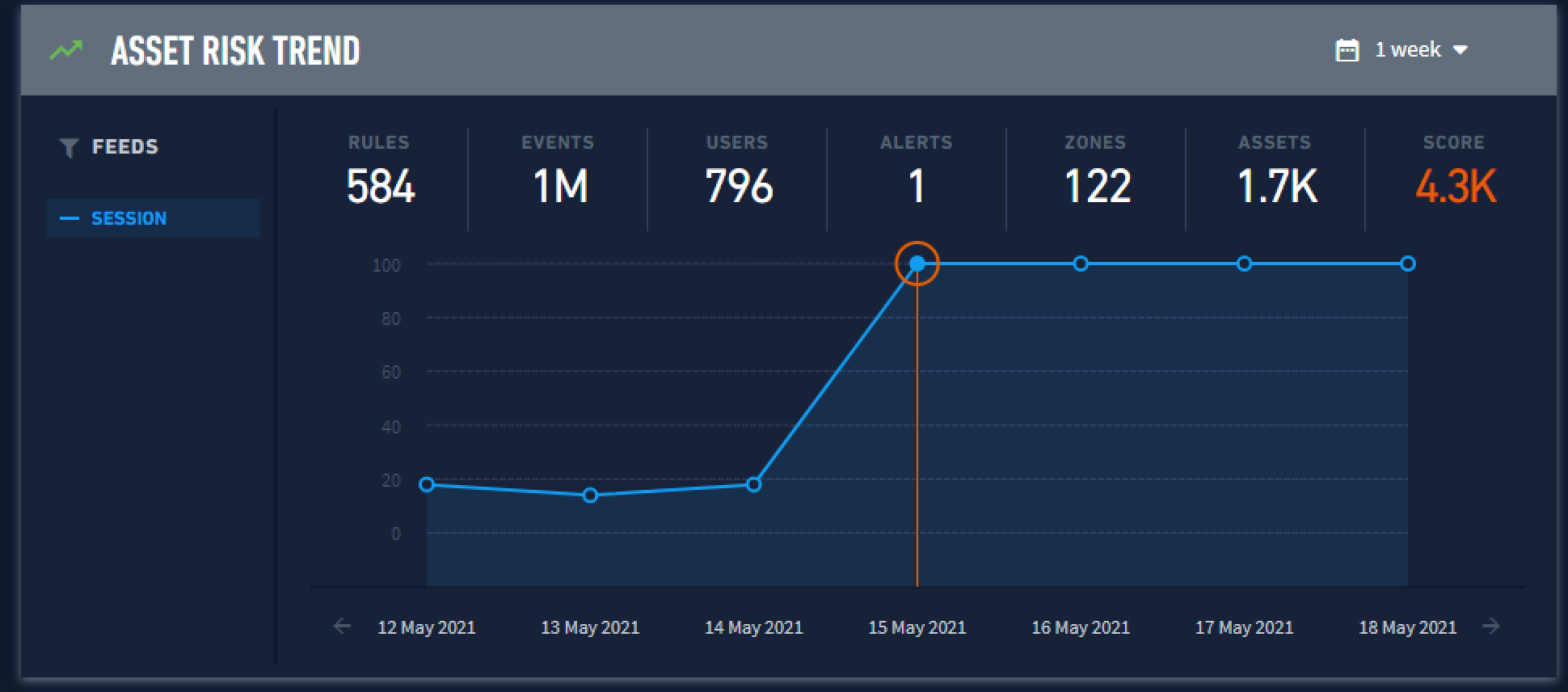 How?
C2 Callback
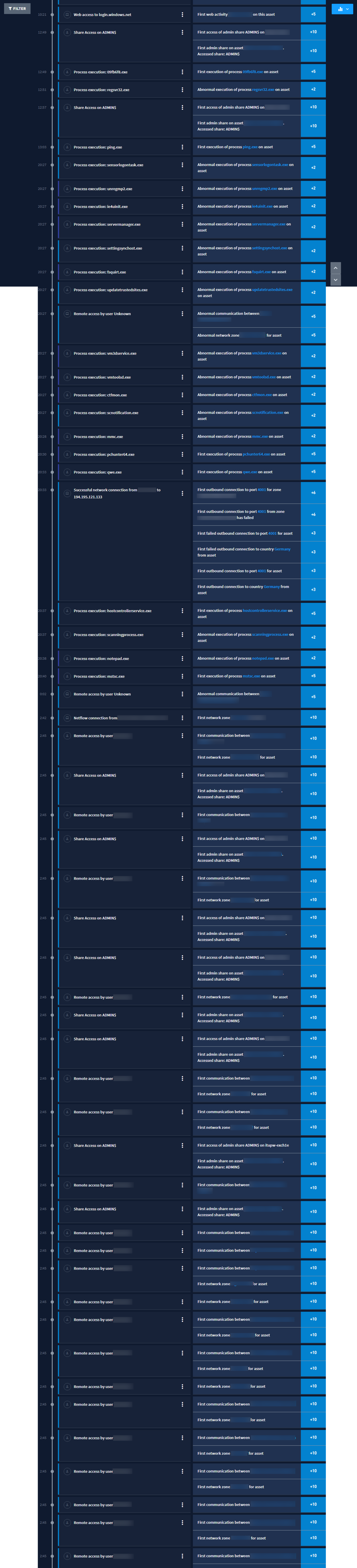 Initial POI Detected
Lateral Movement
18
AARNet Public
[Speaker Notes: POI = Point of Infection
C2 = Command and Control

Just normal windows logs but the fact that the adversary was doing abnormal activity it stood out]
So What?
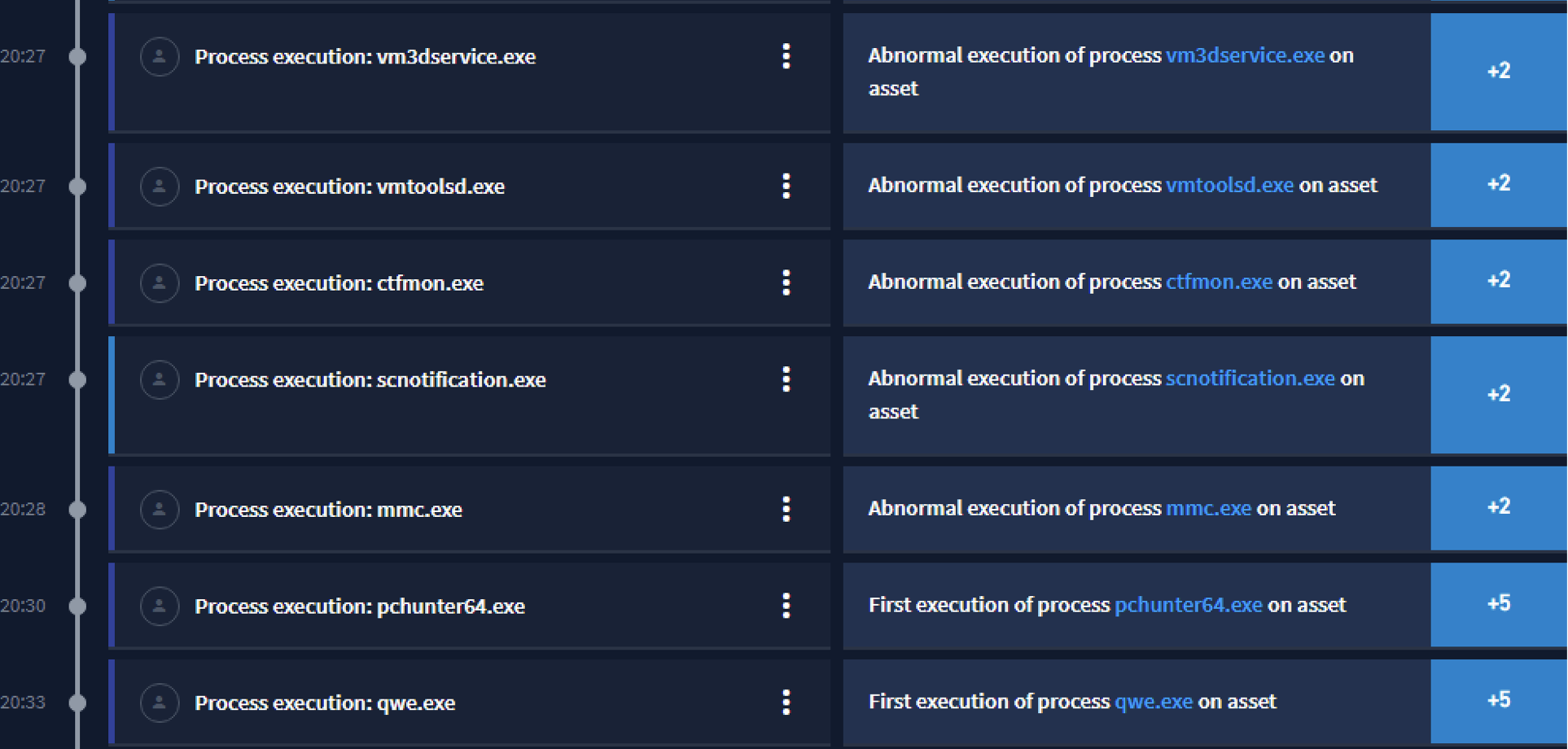 Not only do we know what compromised looks like, we can proactively stop these processes from running
The adversary has now told us exactly how they compromise a target, with their exact toolkit
We learned this from only understanding “normal”
19
AARNet Public
[Speaker Notes: Adversary told us how they compromised the target by stitching together the story to identify highly suspicious activity.

Can get ahead an look at identifying the blast radius and blocking future attempts of this toolkit (as we know it is malicious).]
NREN community sharing
Threat informed protection
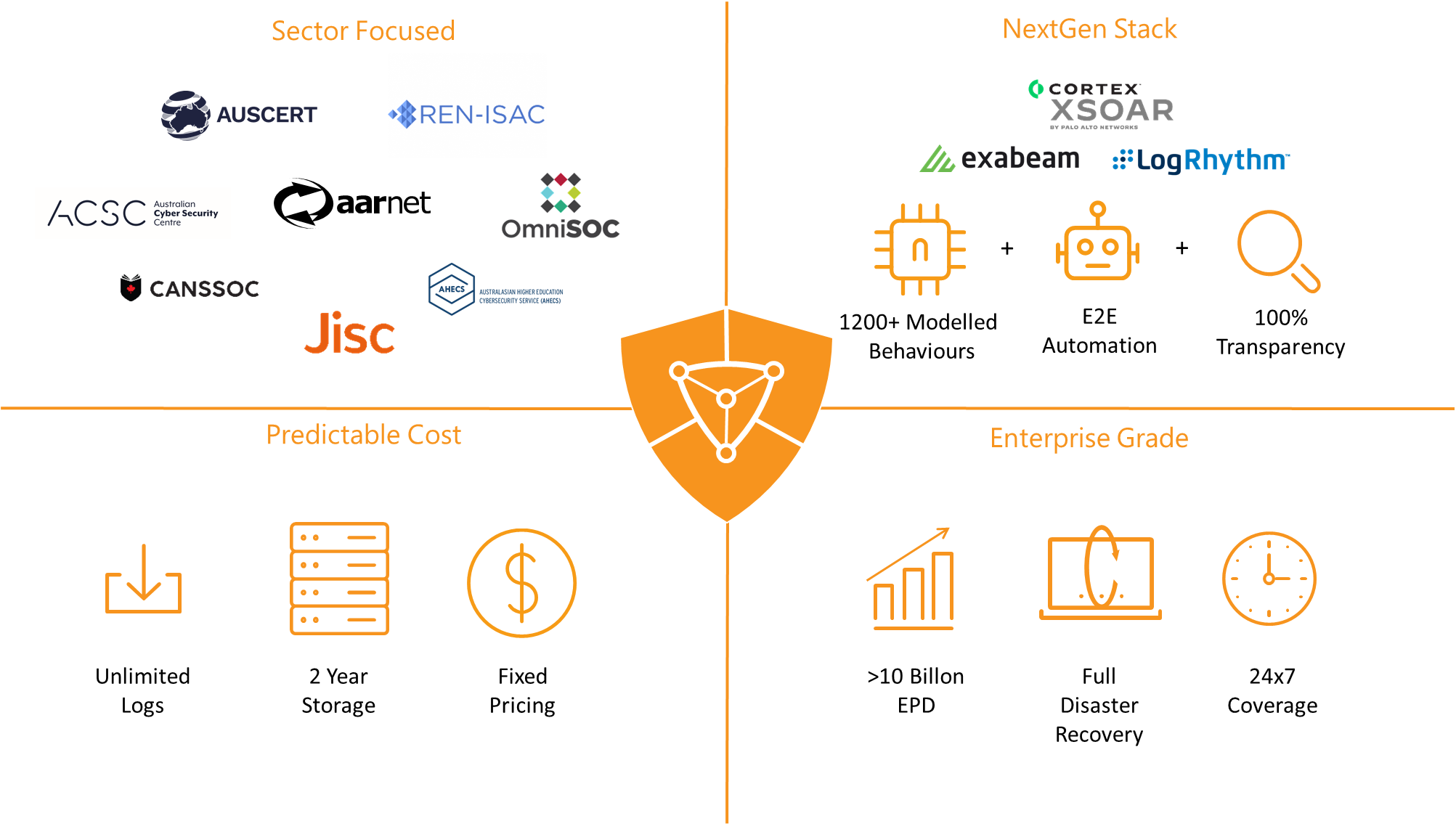 20
AARNet Public
Integrated SOC Approach – is the ‘old’ SOC dead?
AARNet Public
So is Old SOC Dead?
The traditional approach
Building use cases where it makes sense
22
AARNet Public
[Speaker Notes: No it isn’t but we are going to do static use cases where it makes sense.

Static detection becomes contextual enrichment – to aid the analyst make a determination if it is malicious or not. Prior example/case study if we had threat intelligence to enrich.]
So is Old SOC Dead?
The traditional approach
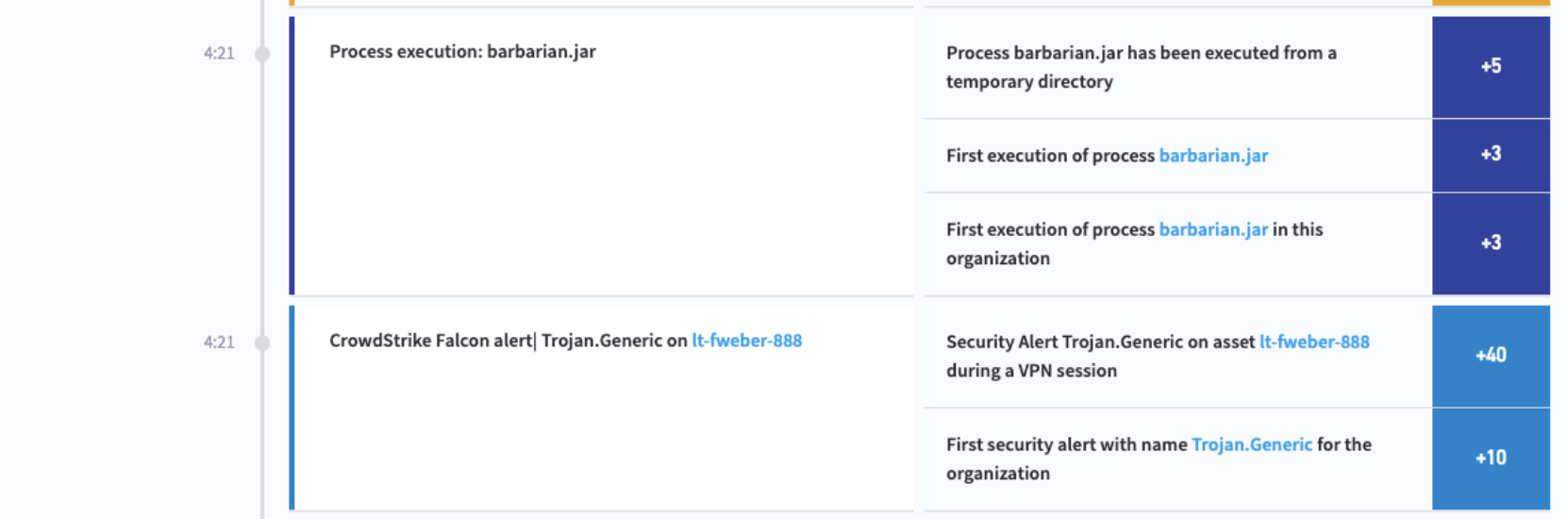 Dynamic
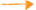 Static
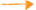 23
AARNet Public
[Speaker Notes: Example how it works. Dynamic detection execution (don’t know if malicious or not). Static detection (known bad). Make a simple decision for the analyst.]
2
4
7
5
6
8
Prevent, Detect, Respond
Old + New = Innovation
SOC
SOC
East - West
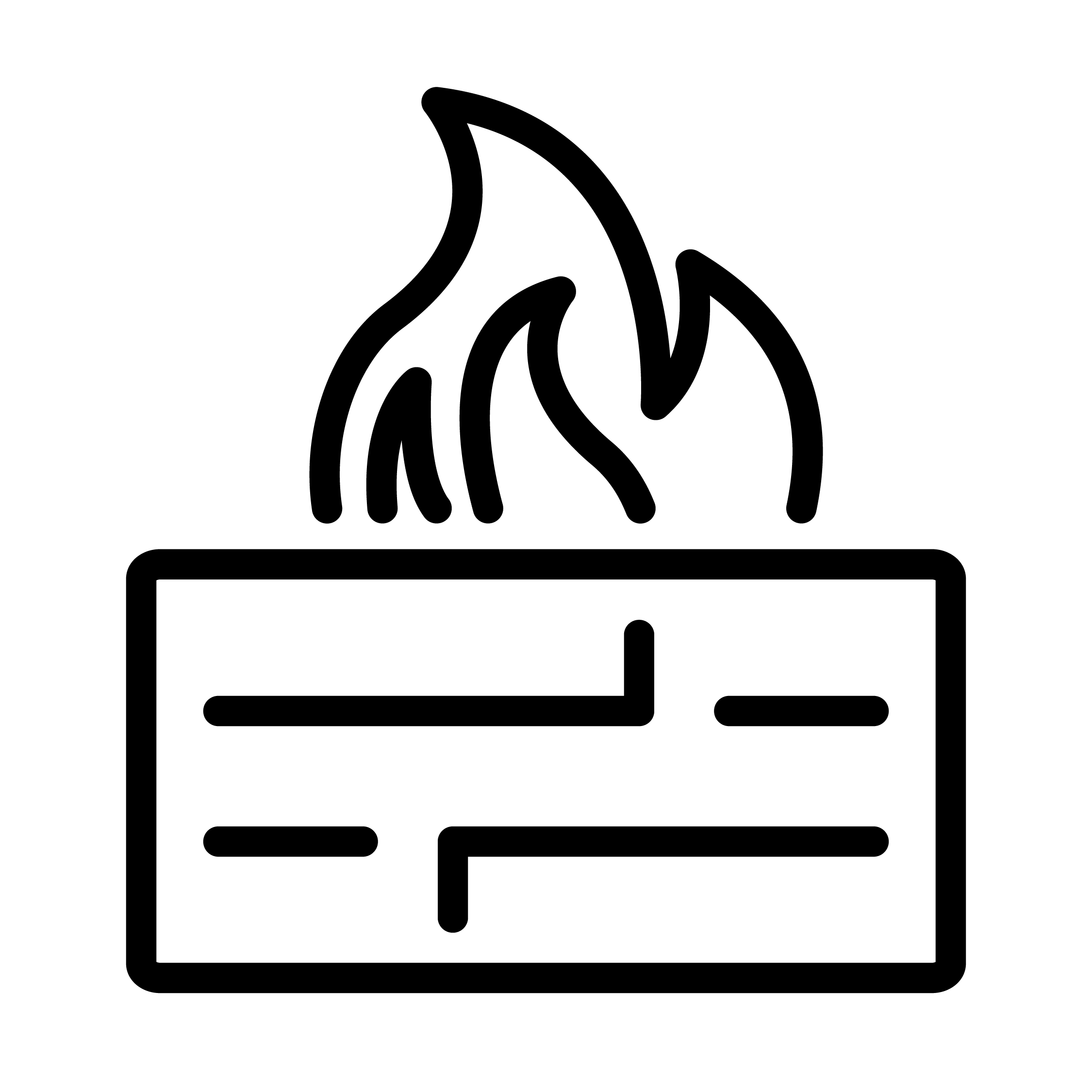 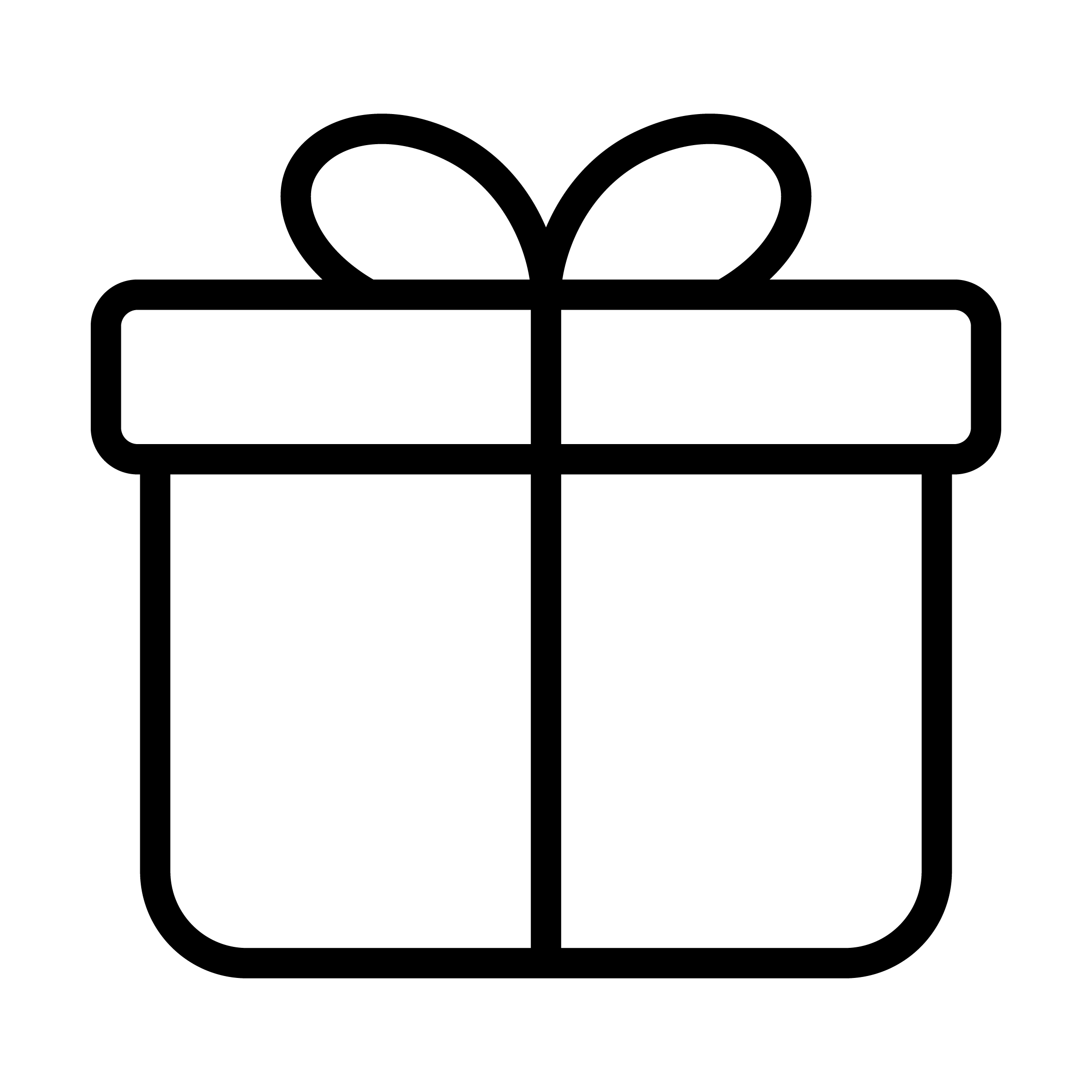 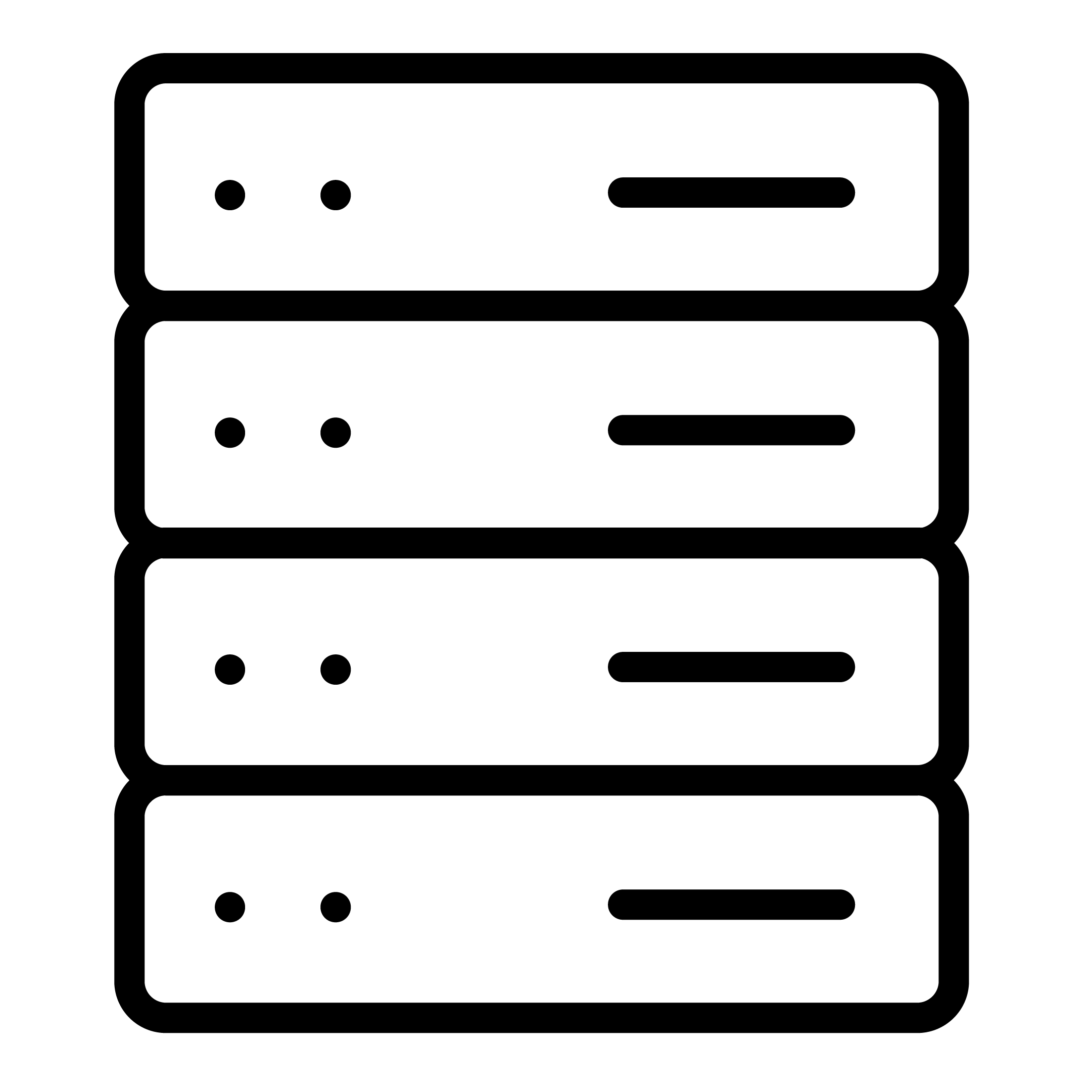 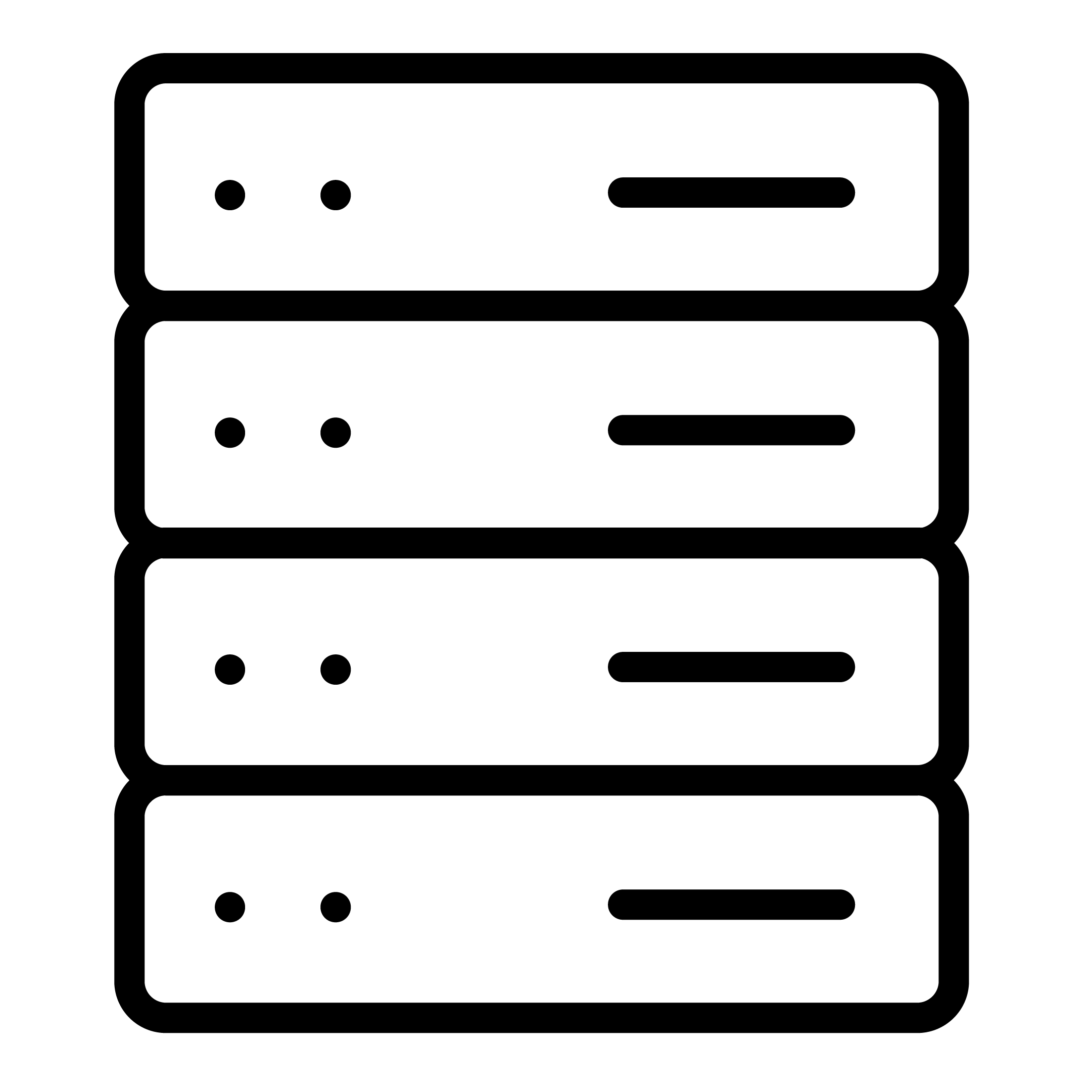 Exfiltration
Lateral Movement
Exploit Infiltration
1
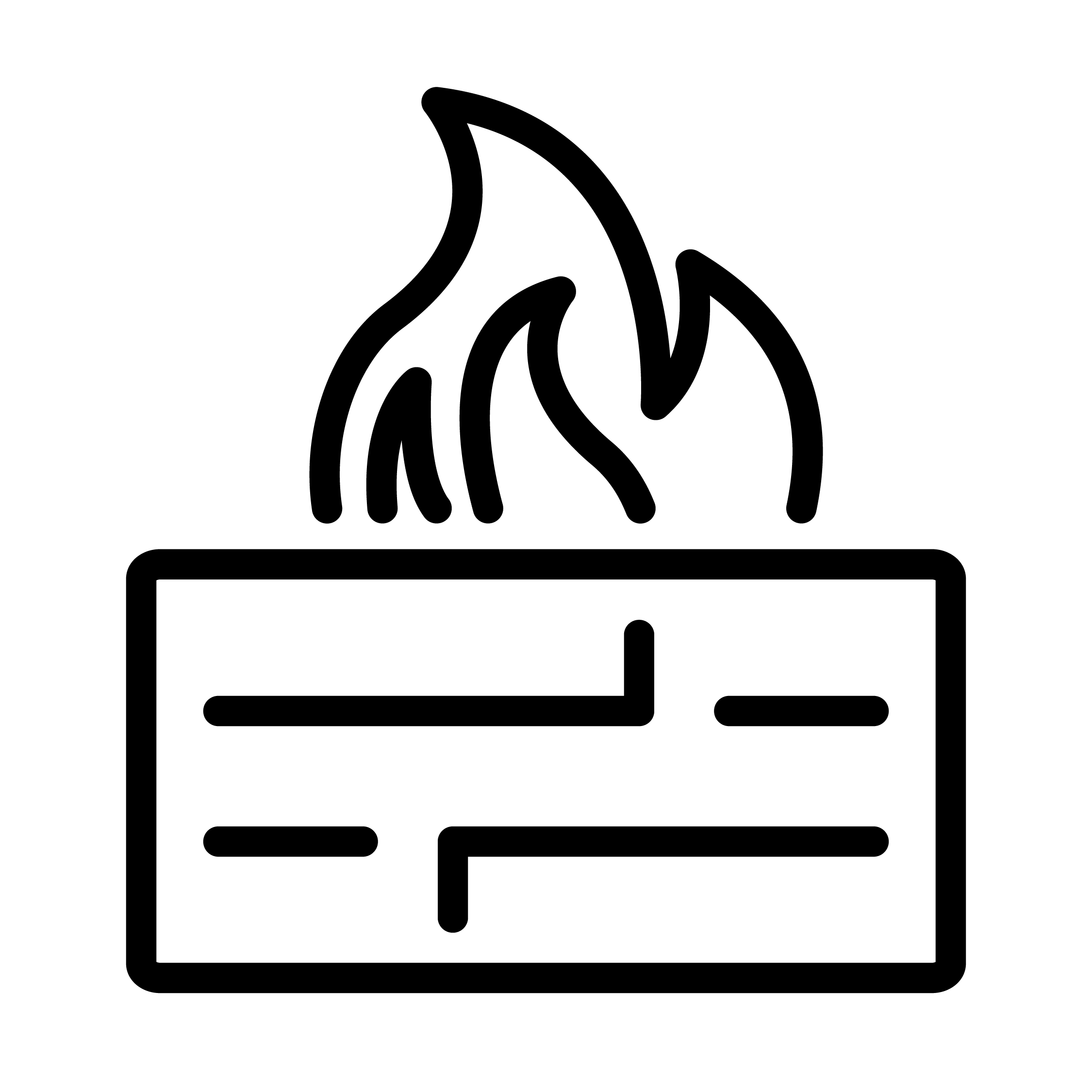 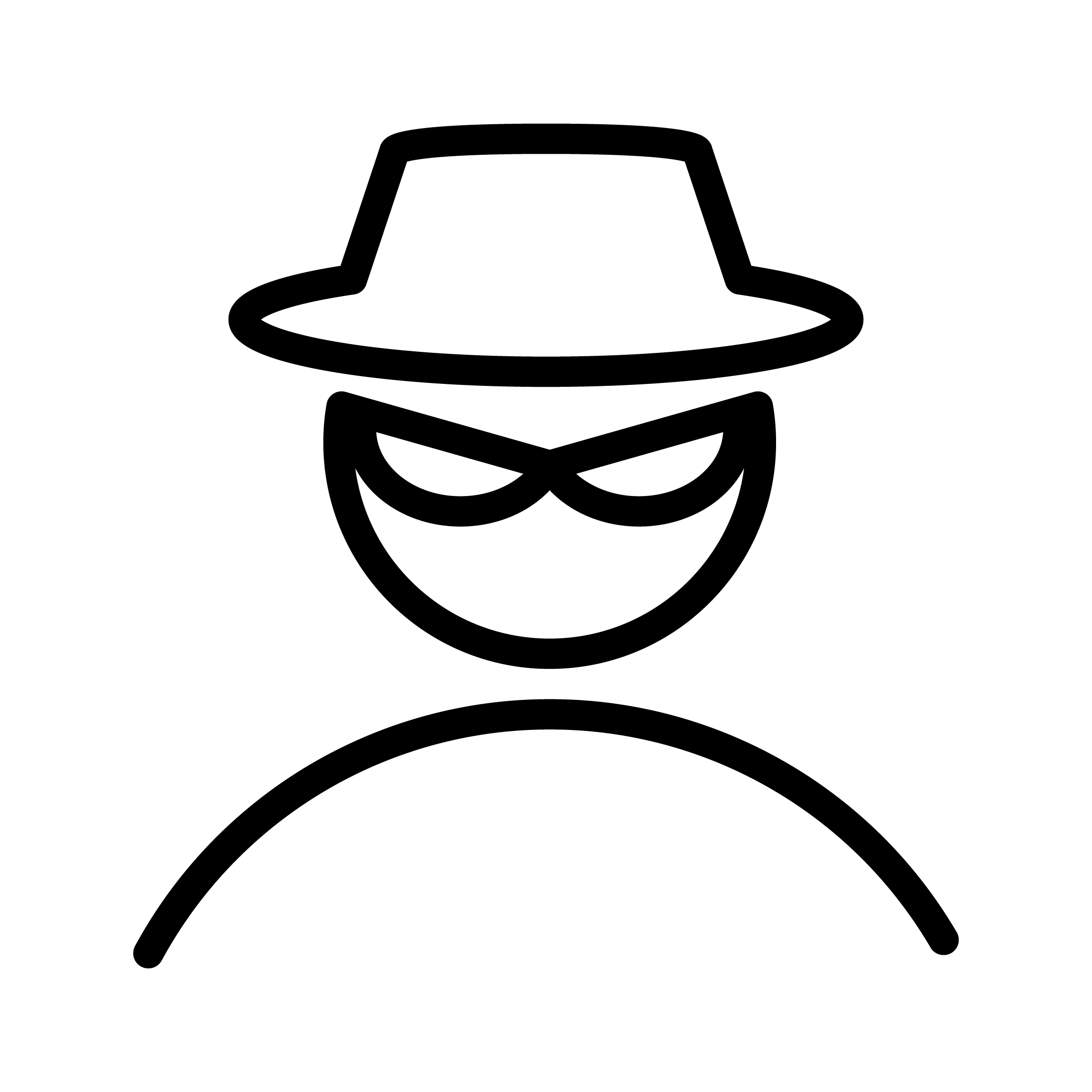 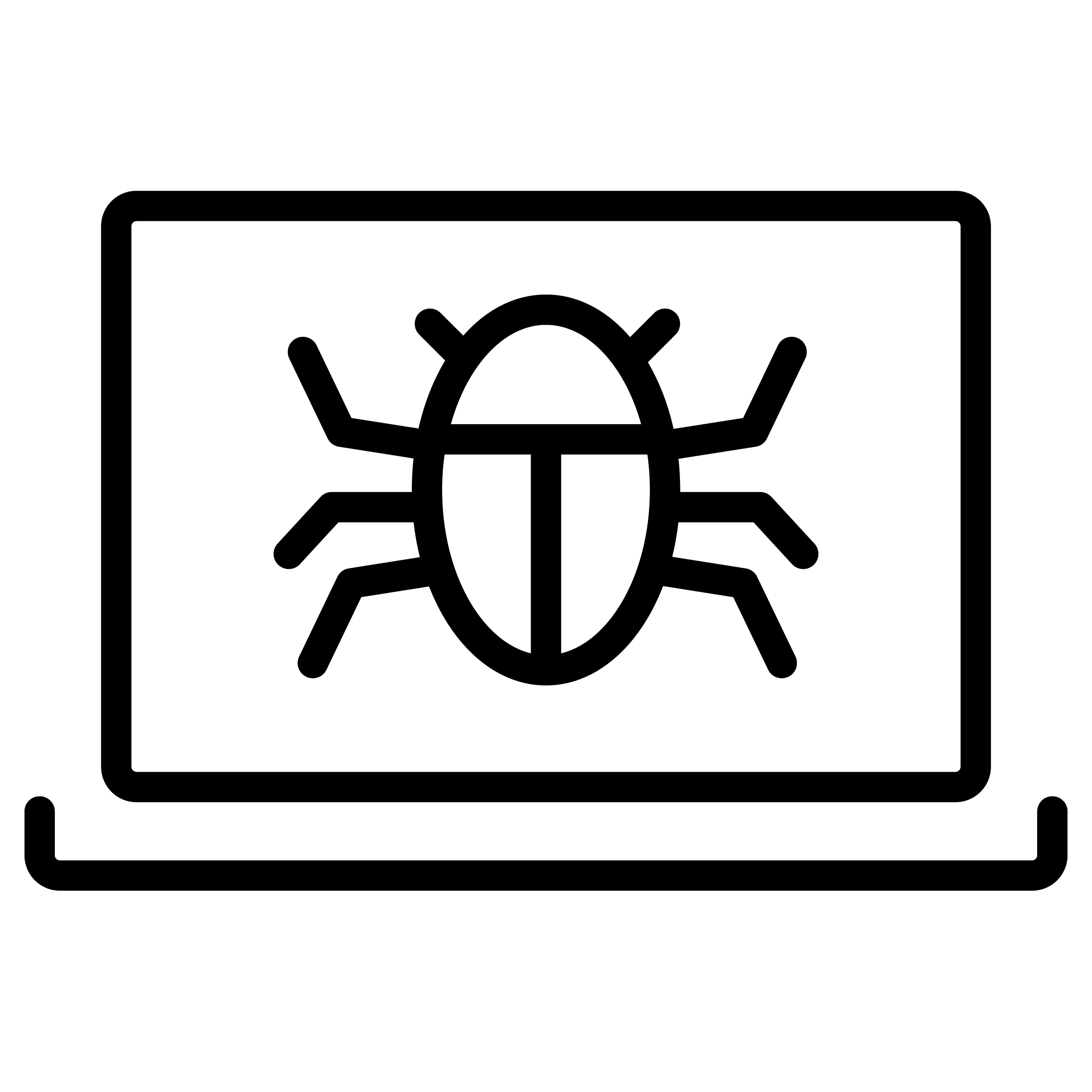 Malware Download
3
Vulnerability Exploitation
Command and Control
Malware Installation
24
AARNet Public
[Speaker Notes: Cyber kill chain and Mitre – . We need to be right all the time, but so does the bad guy. These are “opportunities” for us to the detect]
2
4
7
5
6
8
Prevent, Detect, Respond
Managed
Unmanaged
Old + New = Innovation
SOC
SOC
East - West
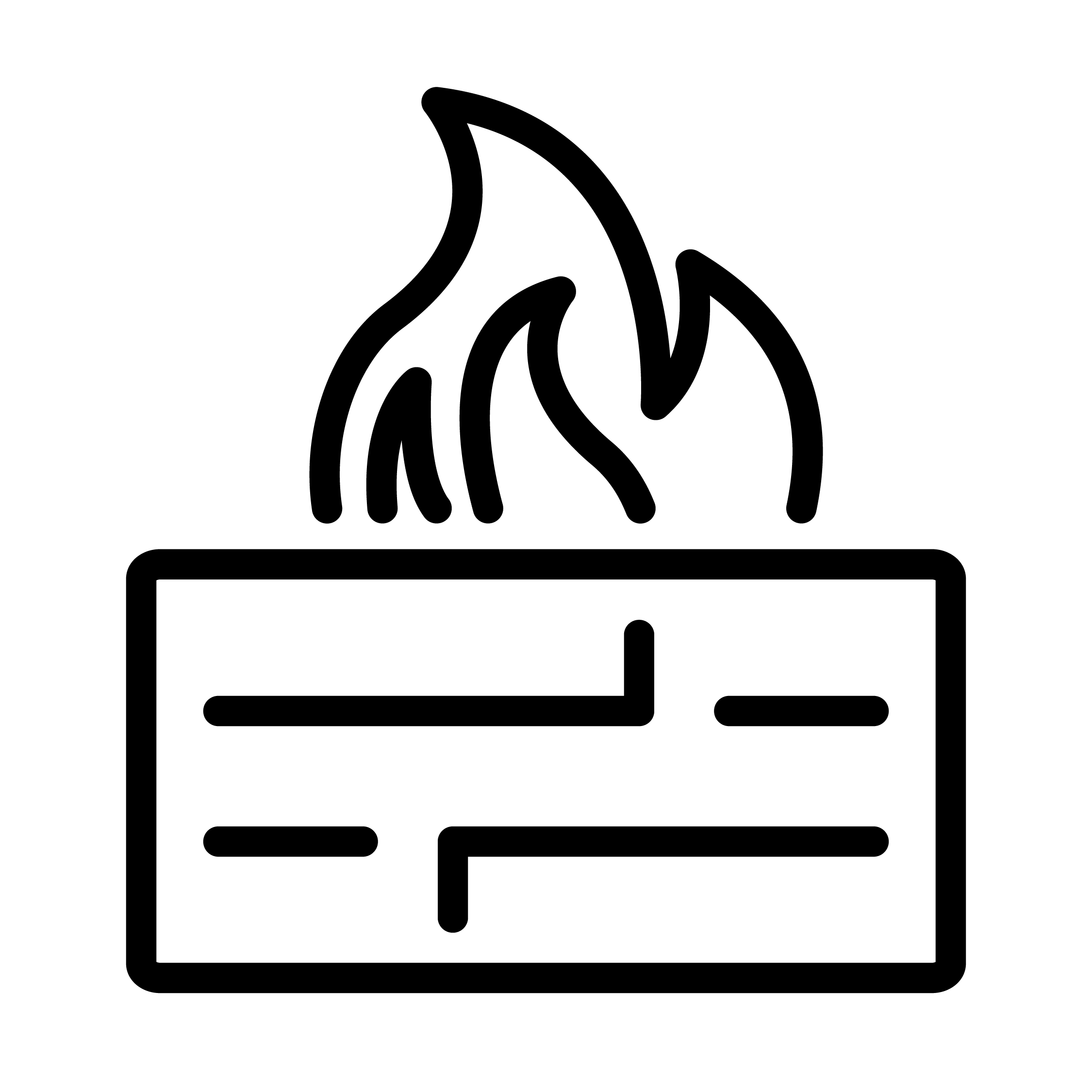 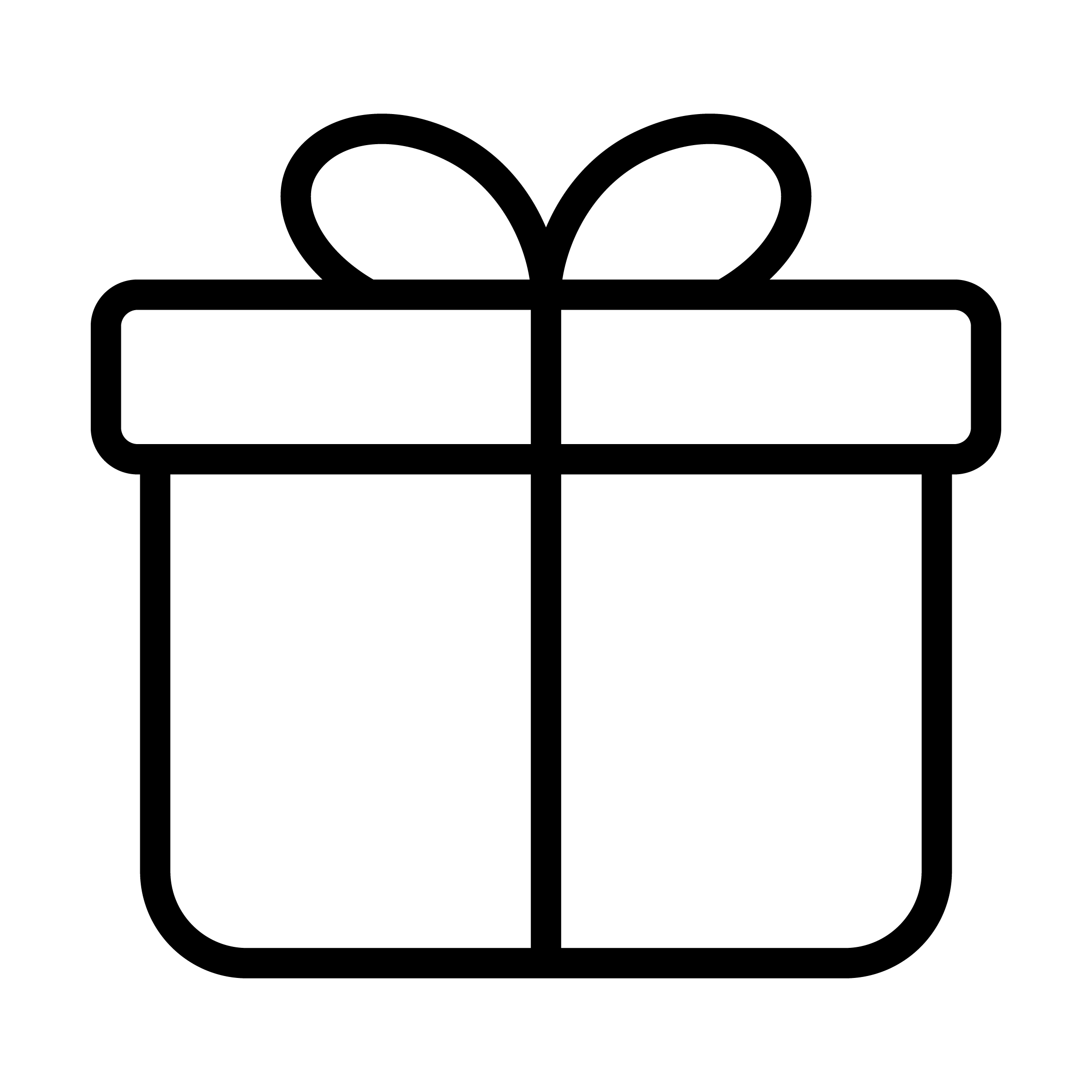 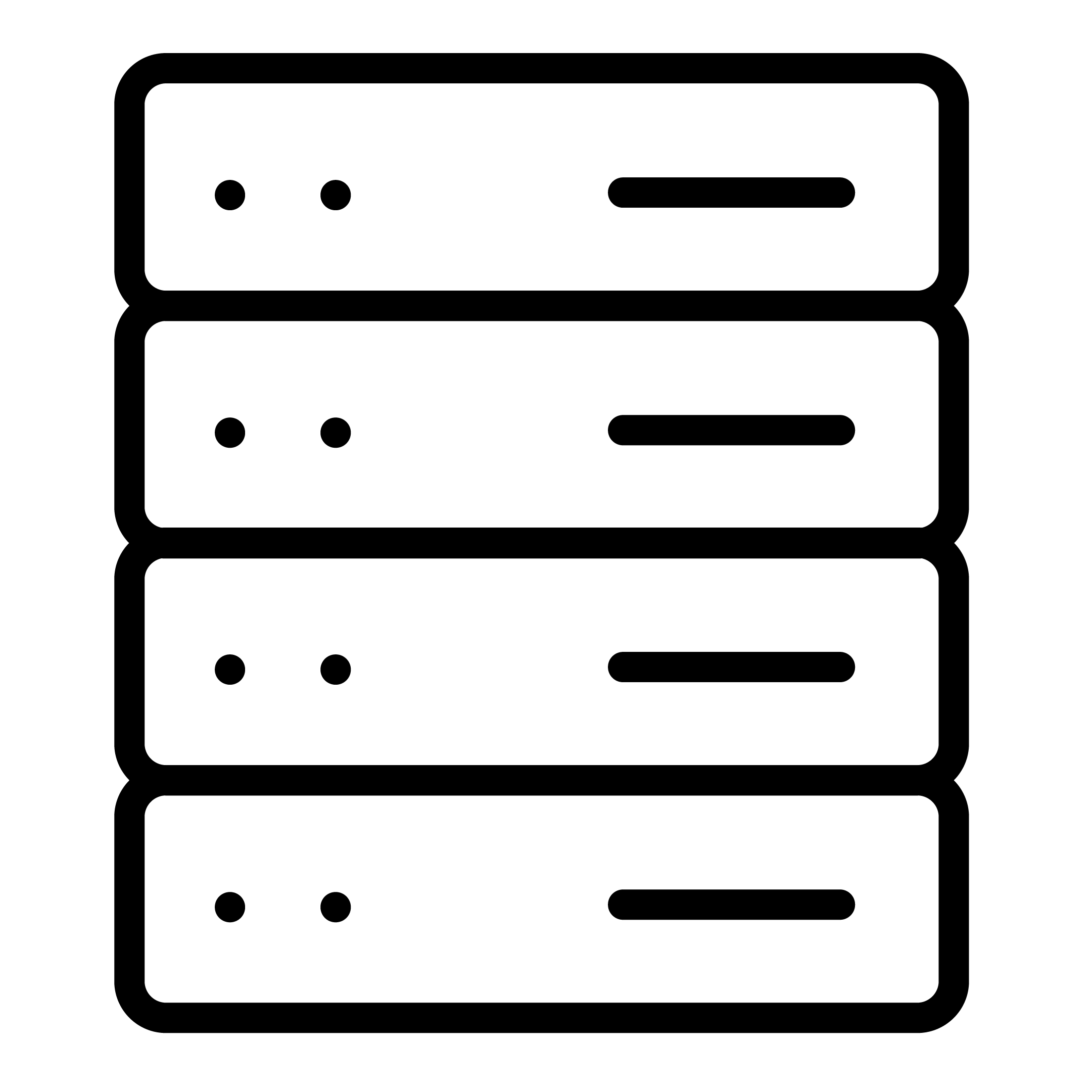 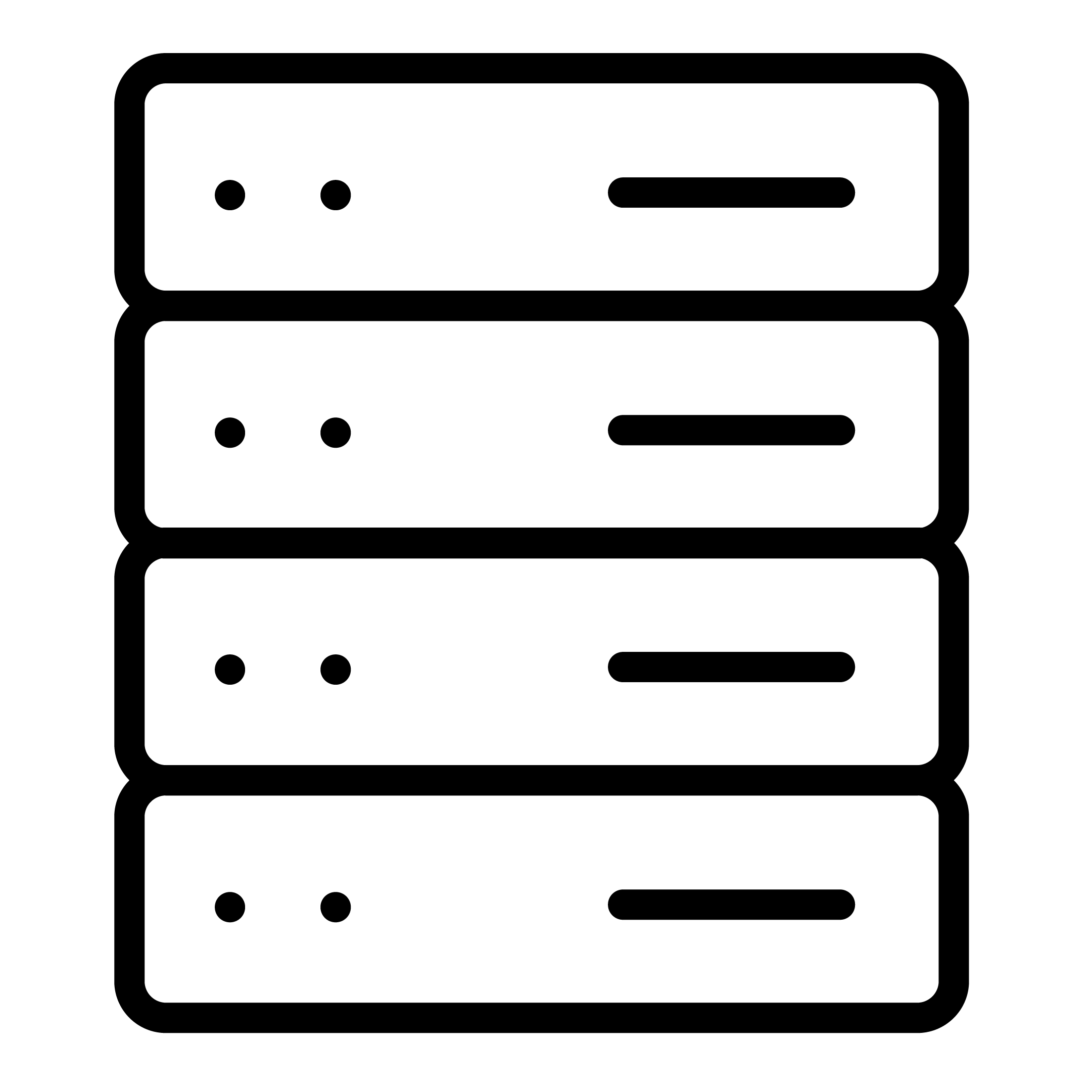 Exfiltration
Lateral Movement
Exploit Infiltration
1
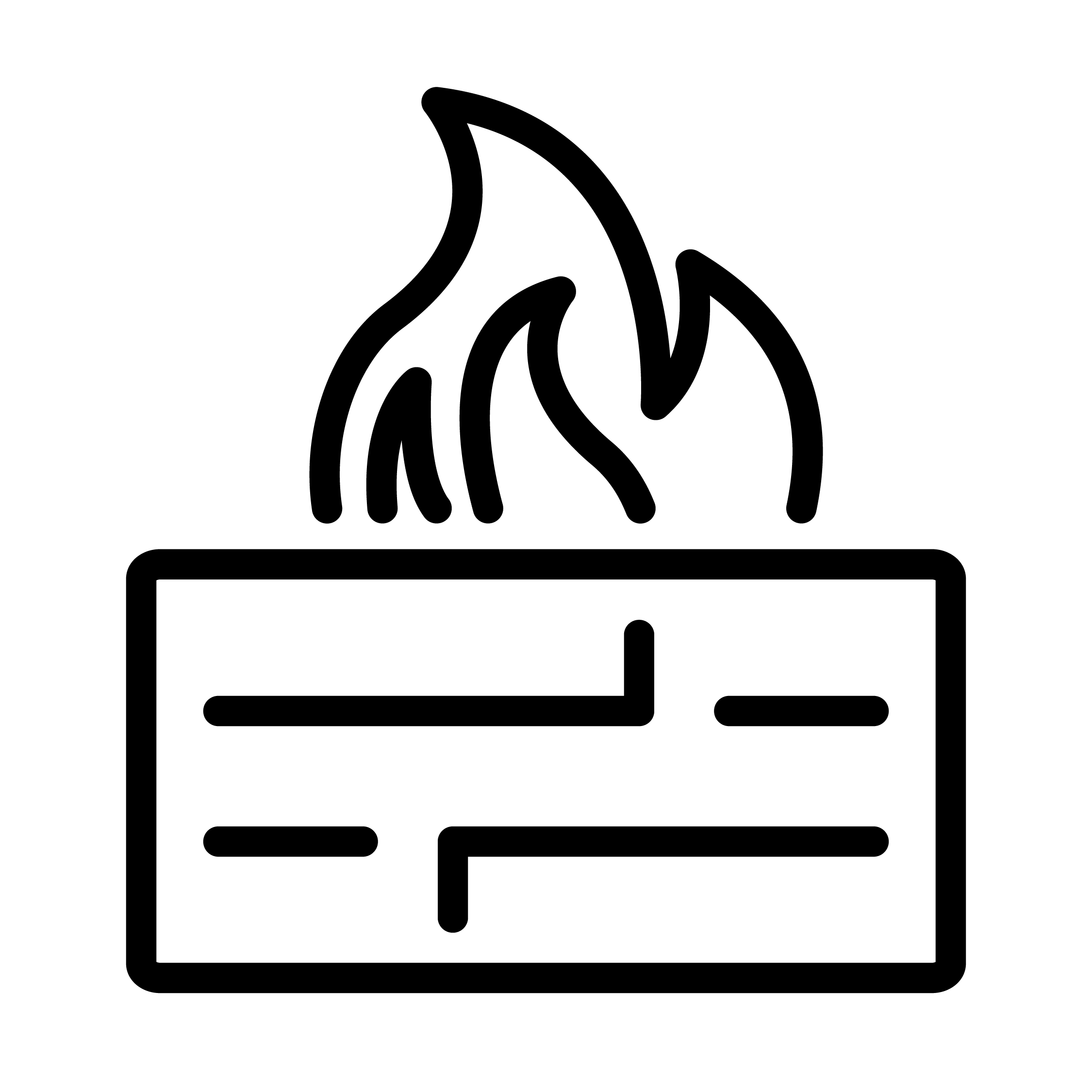 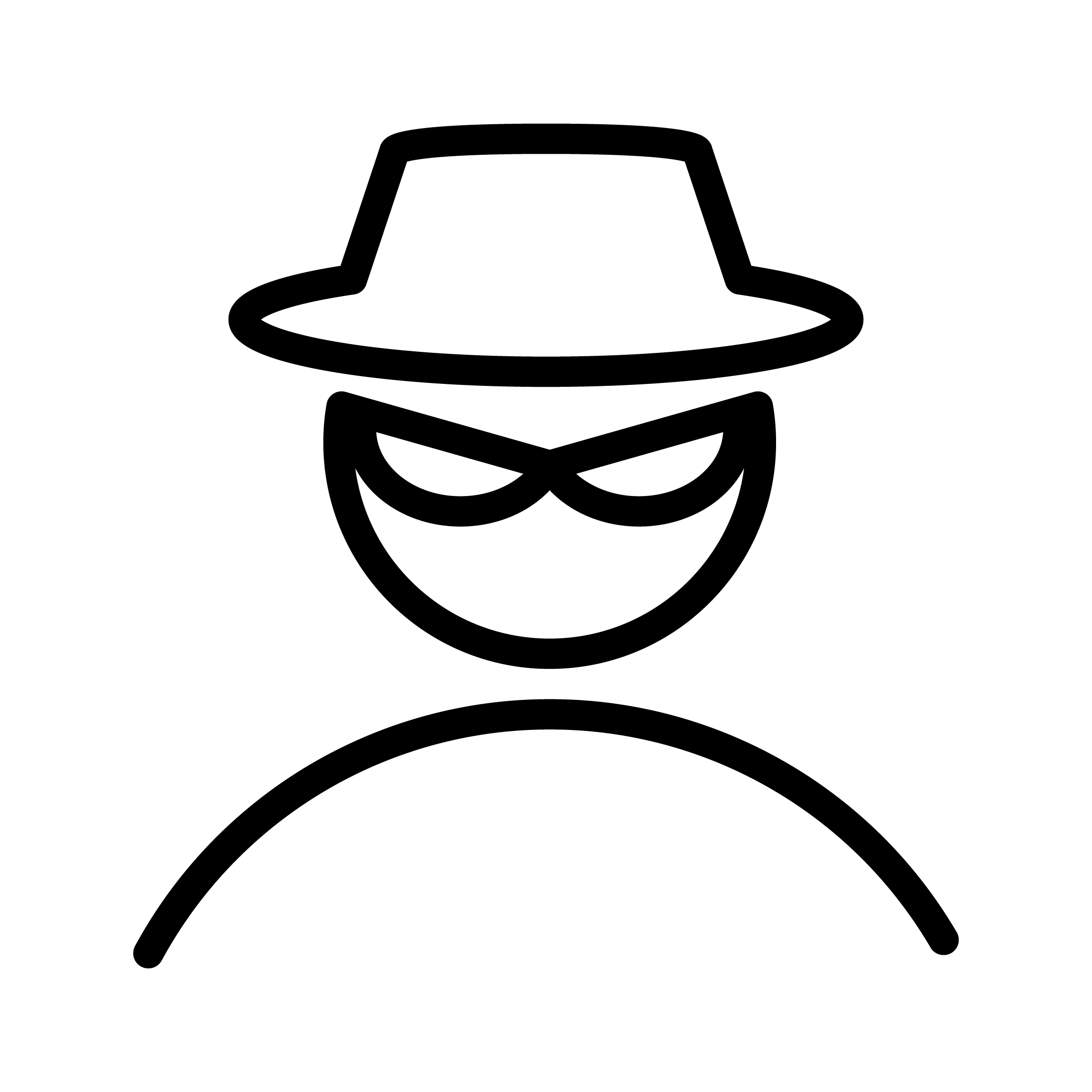 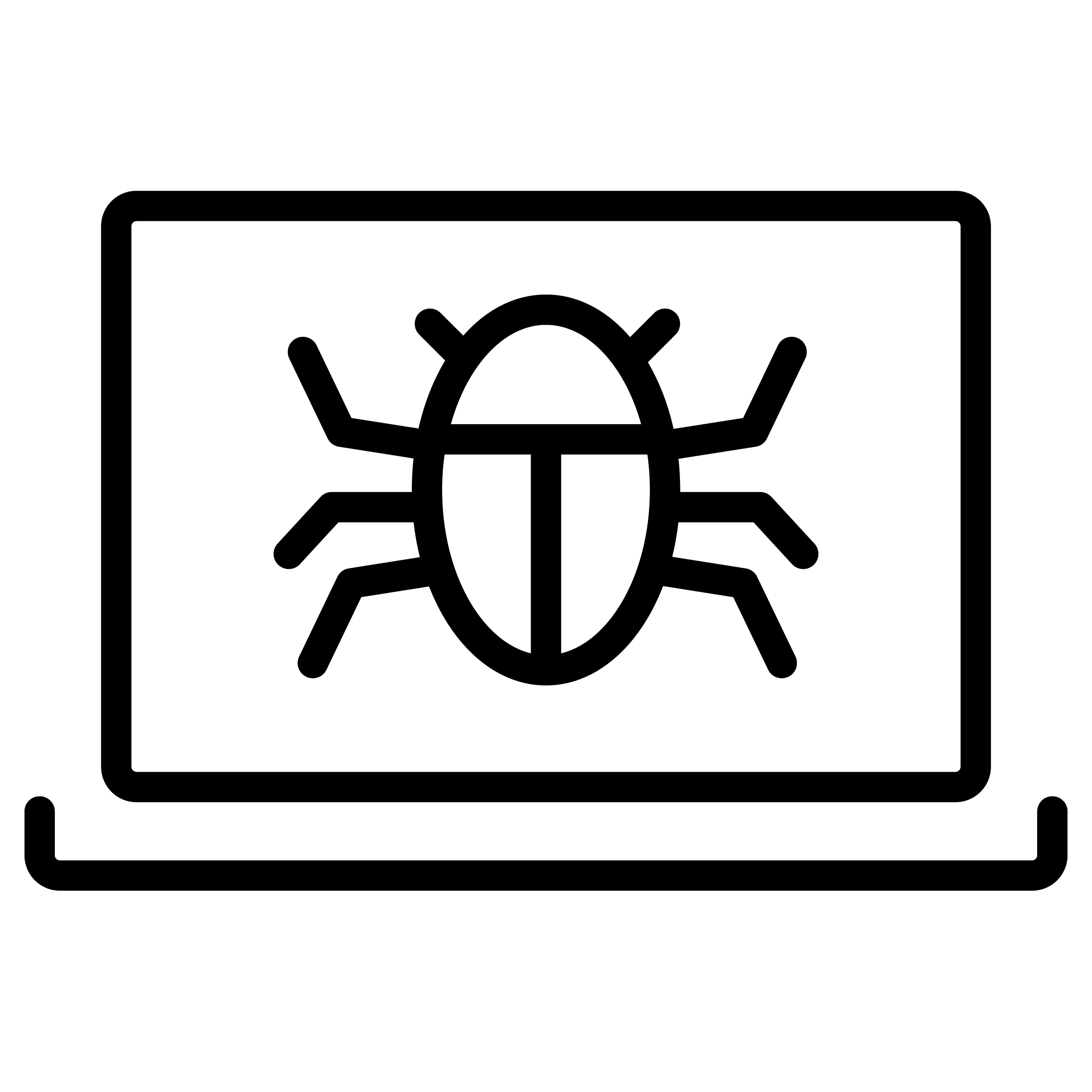 Malware Download
3
Vulnerability Exploitation
Command and Control
Malware Installation
25
AARNet Public
[Speaker Notes: Unmanaged = things we would get from the firewall or security technologies (good using static)

Managed = data we get from the system or endpoint logs (good using dynamic)

How much insight to we have for each stage of prevent, detect and respond stages]
2
4
7
5
6
8
Prevent, Detect, Respond
Old + New = Innovation
SOC
East - West
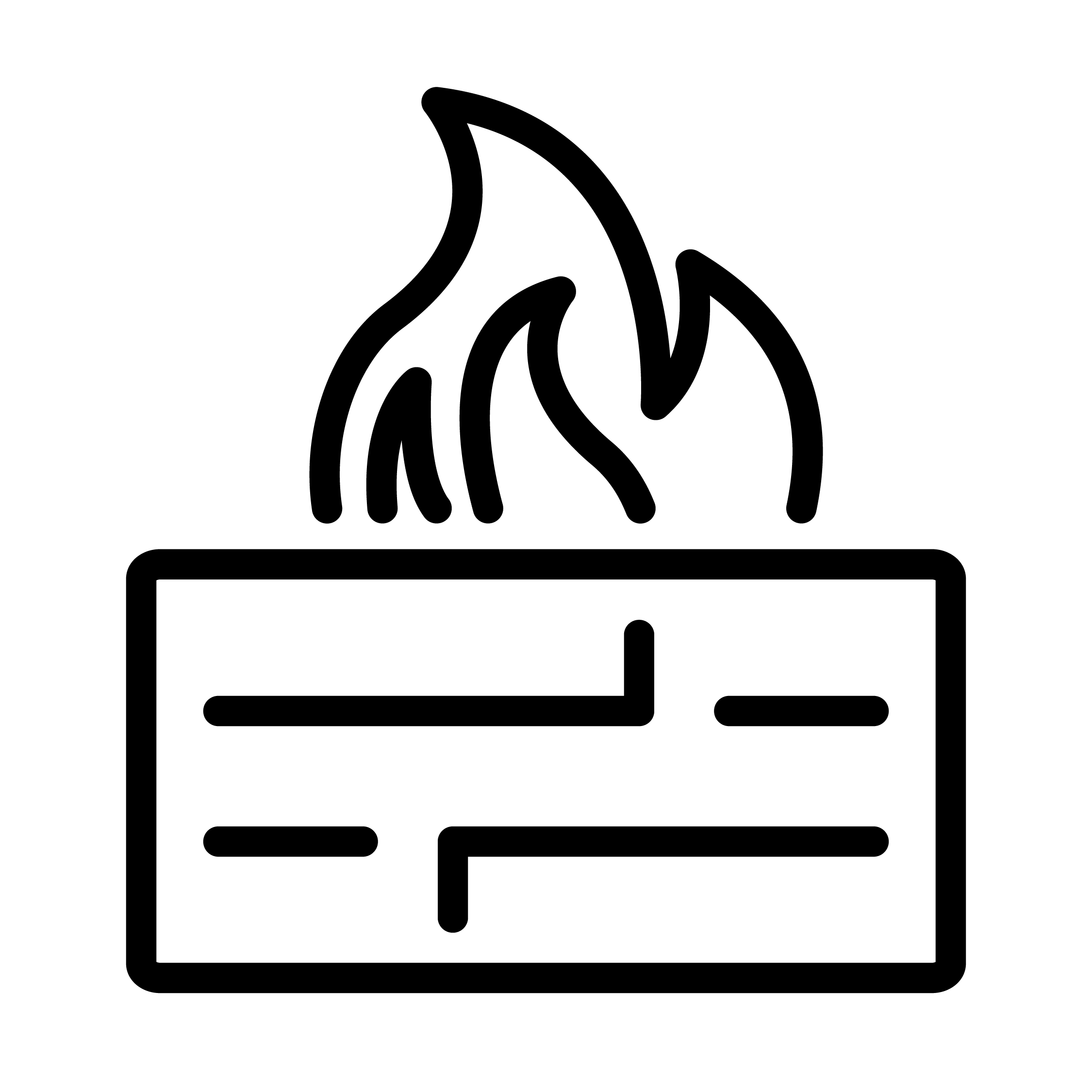 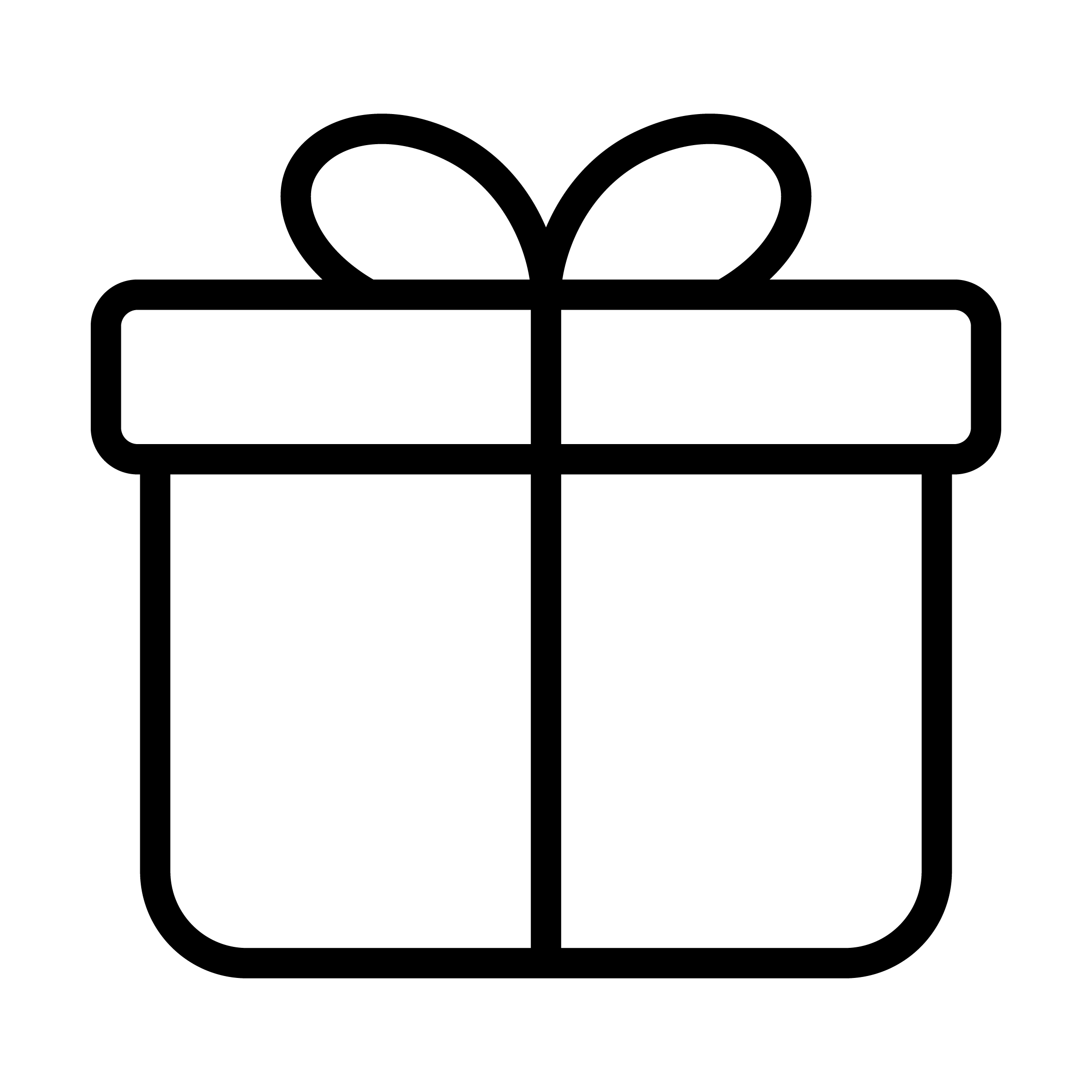 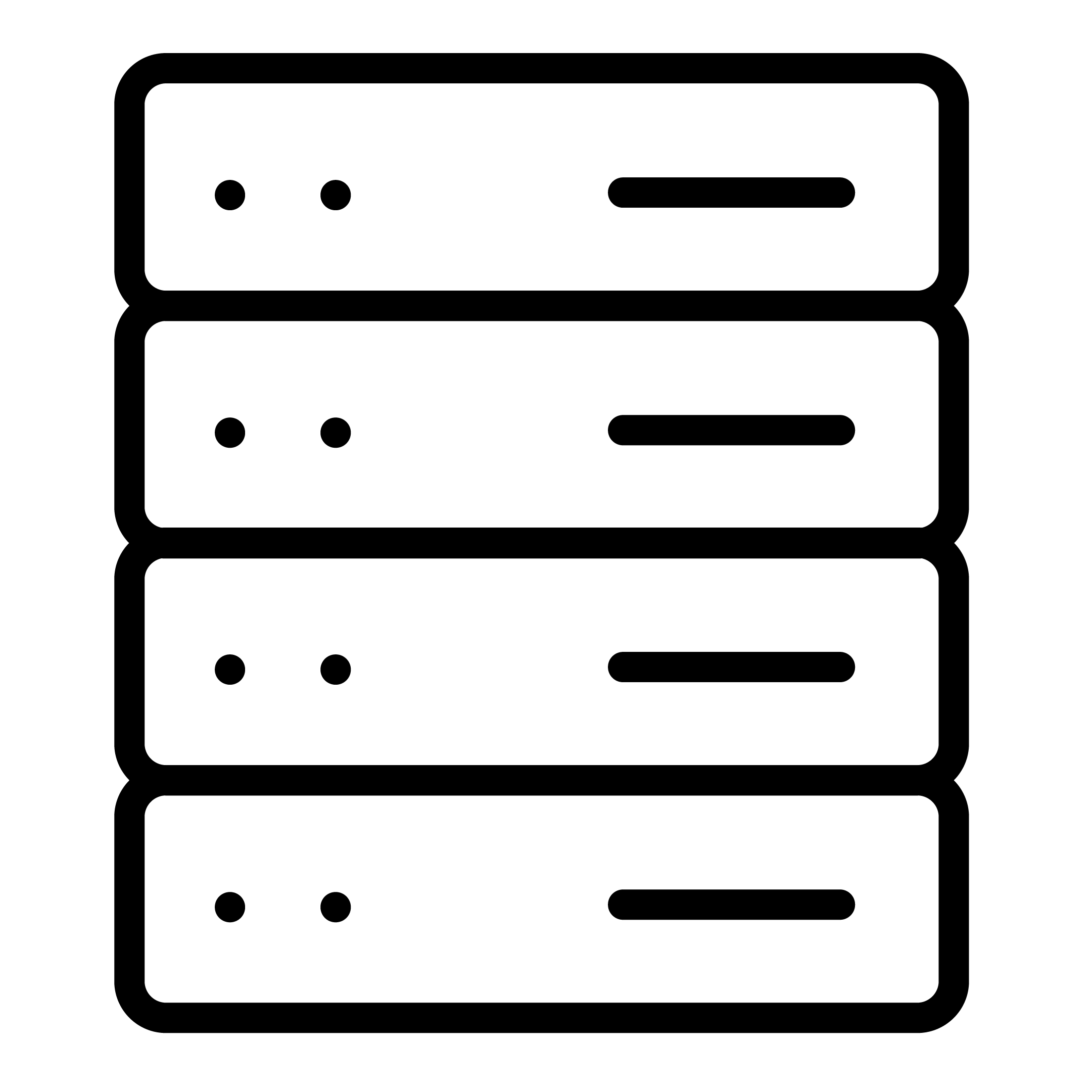 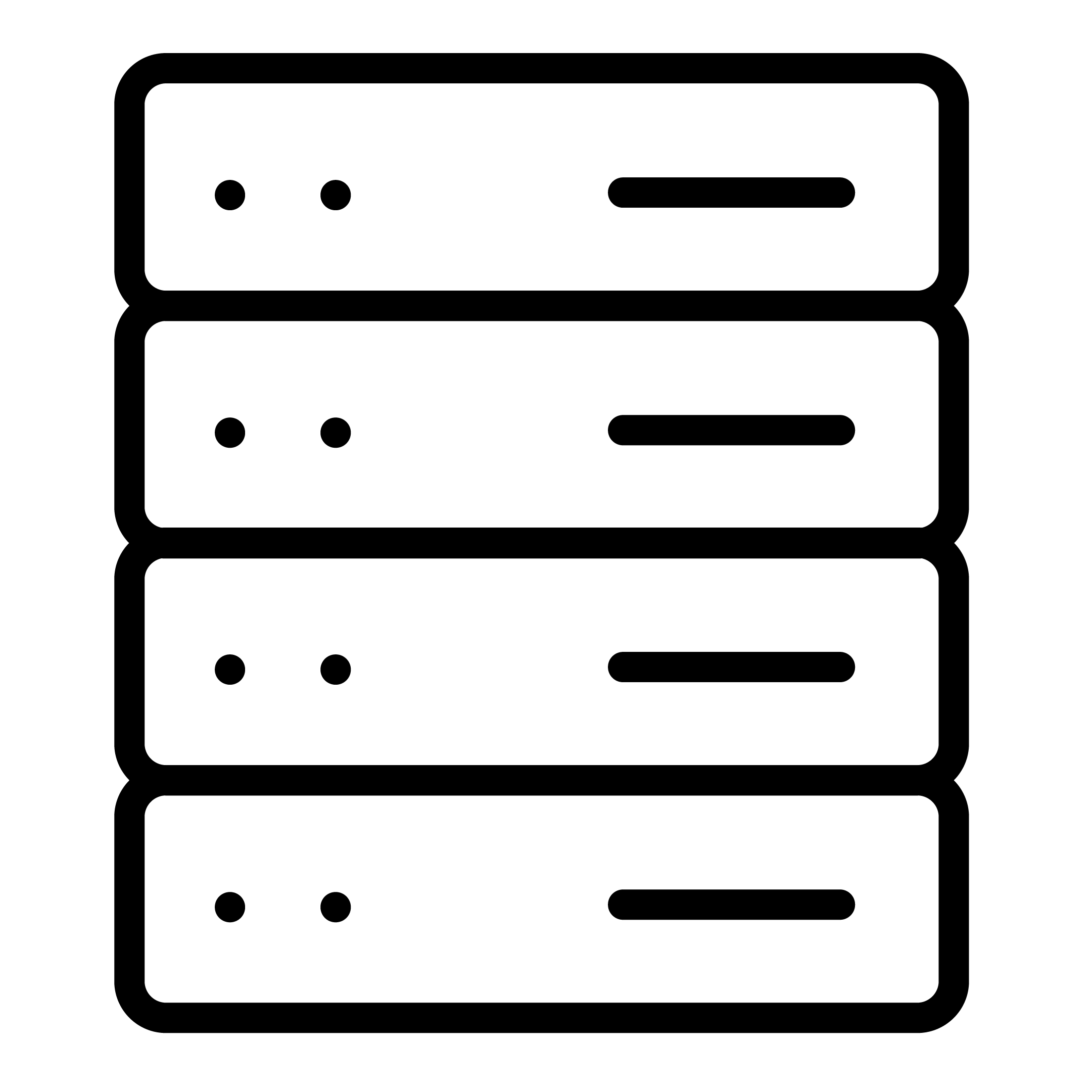 Exfiltration
Lateral Movement
Exploit Infiltration
1
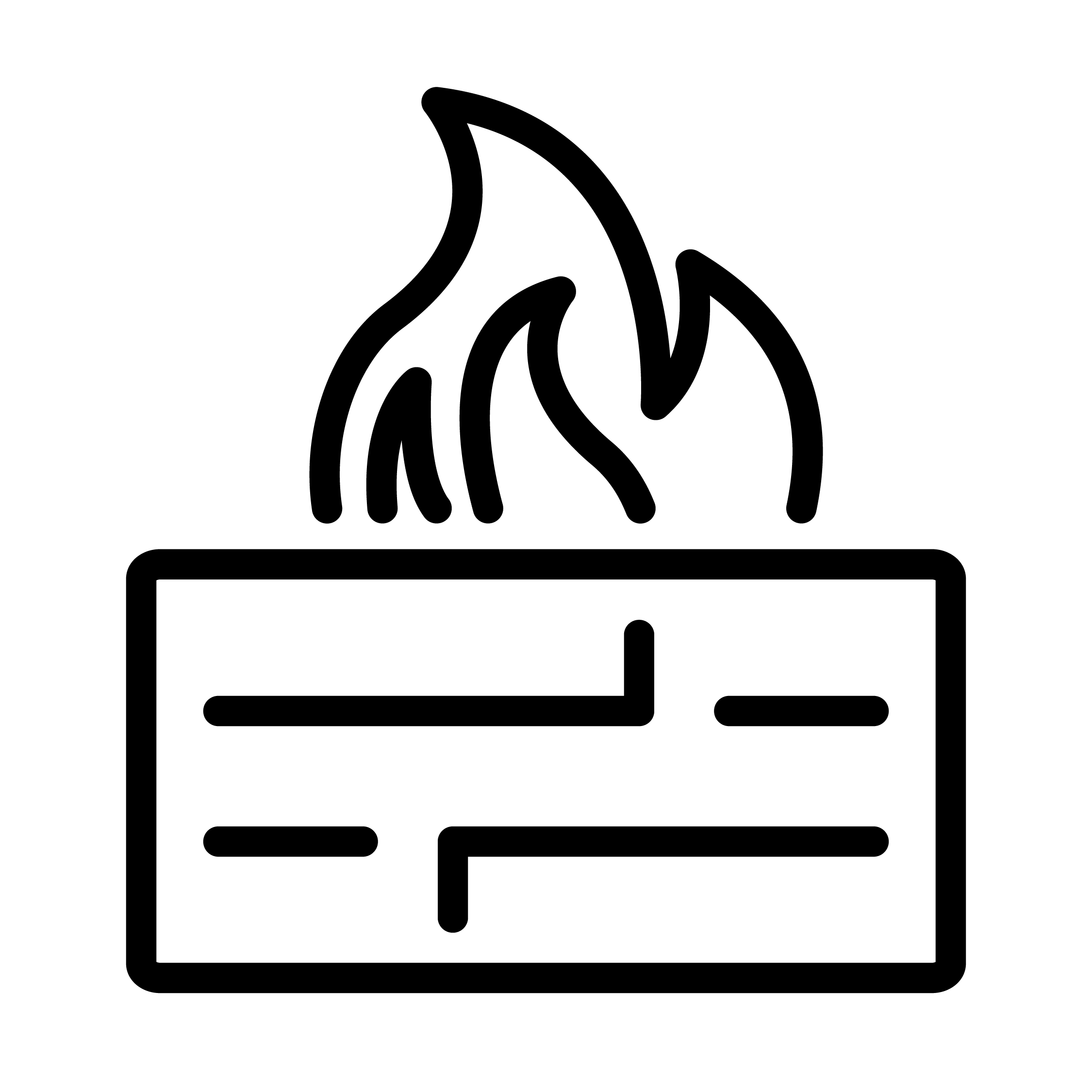 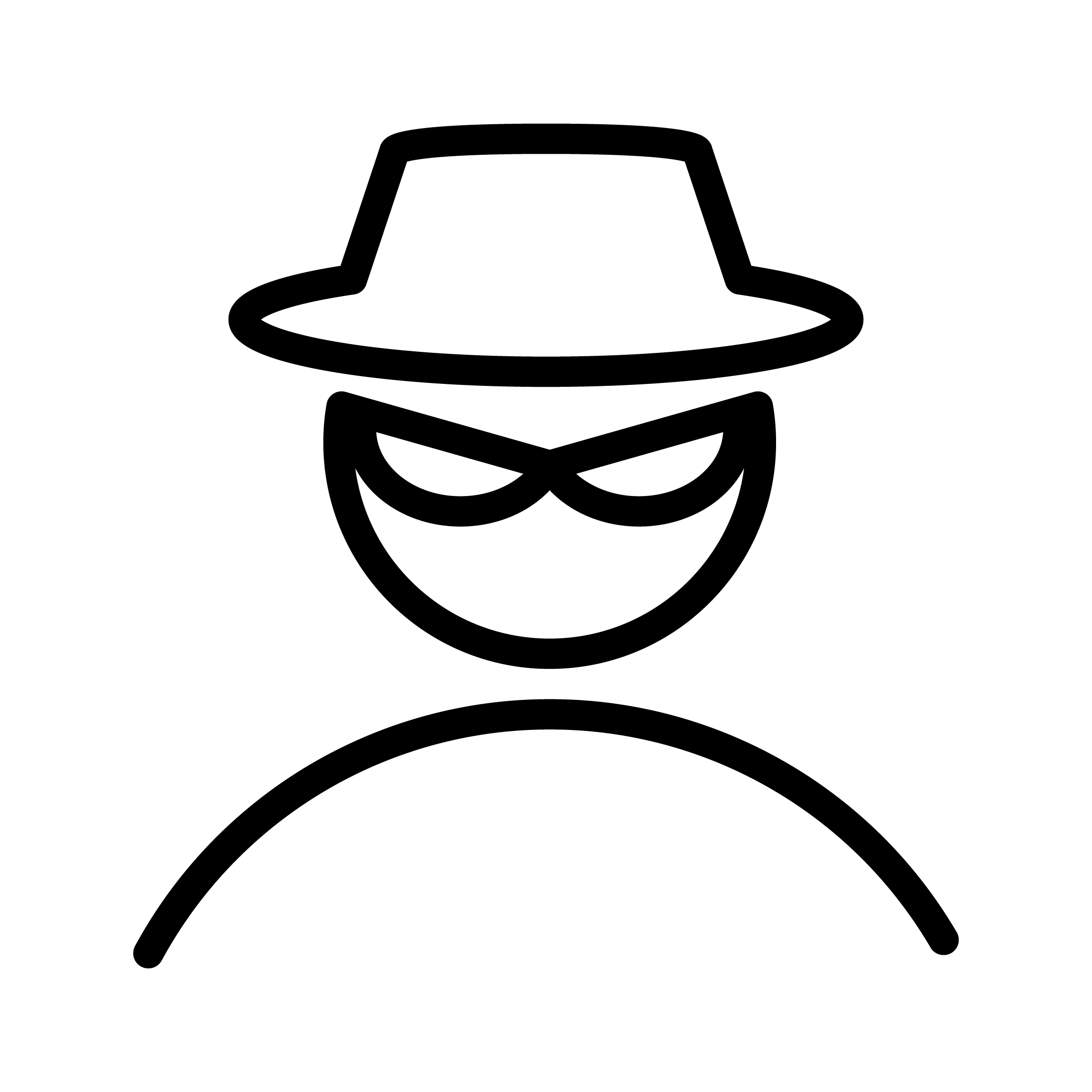 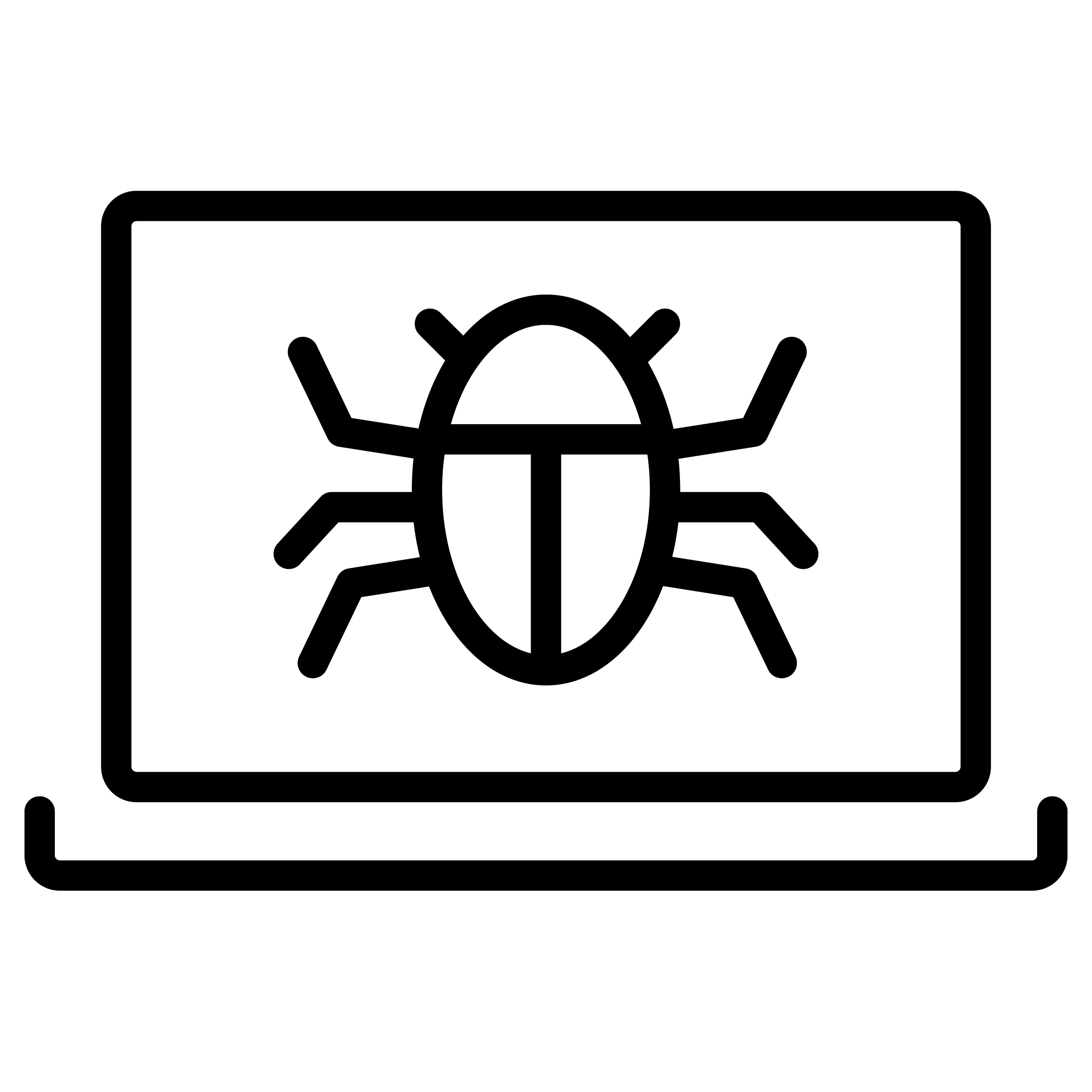 Malware Download
3
Vulnerability Exploitation
Command and Control
Malware Installation
26
AARNet Public
2
7
1
3
6
8
4
5
One Team
Together and global
Exploit Infiltration
Lateral Movement
Malware Installation
East - West
Vulnerability Exploitation
Command and Control
Malware Download
Exfiltration
Static / Advanced
Use Cases
Advanced
Use Cases
Static Use Cases
(Easily Shareable)
(Dedicated Capability)
(Internal Capability)
27
AARNet Public
[Speaker Notes: We combine to get the ‘best’ of both UEBA/anomaly detection and traditional SOC, noting overlap.

One team globally = we focused what we are doing internally (dynamic use cases as this environment specific) but should be collaborating together where it make sense (static use cases and known bad are really good for collaboration).]
Building on our vision
Multi-layer defence at scale
Identify
Protect
Detect
Respond
Recover
Security Operations Centre
Extended Detection and Response (XDR)
IRAP Secure Internet Gateway
Enterprise Firewall Service
Continuous Security Validation
Sophistication
Production
DDoS Protection
Development
28
AARNet Public
Cyber Security for Schools
Planned
DNS Firewall
Analysis
Cyber Security Professional Services
Tabletop Exercises
[Speaker Notes: We talked a lot about ML and but we see multiple ways to improve our prevent, detect, respond enrichment capabilities within the SOC.]
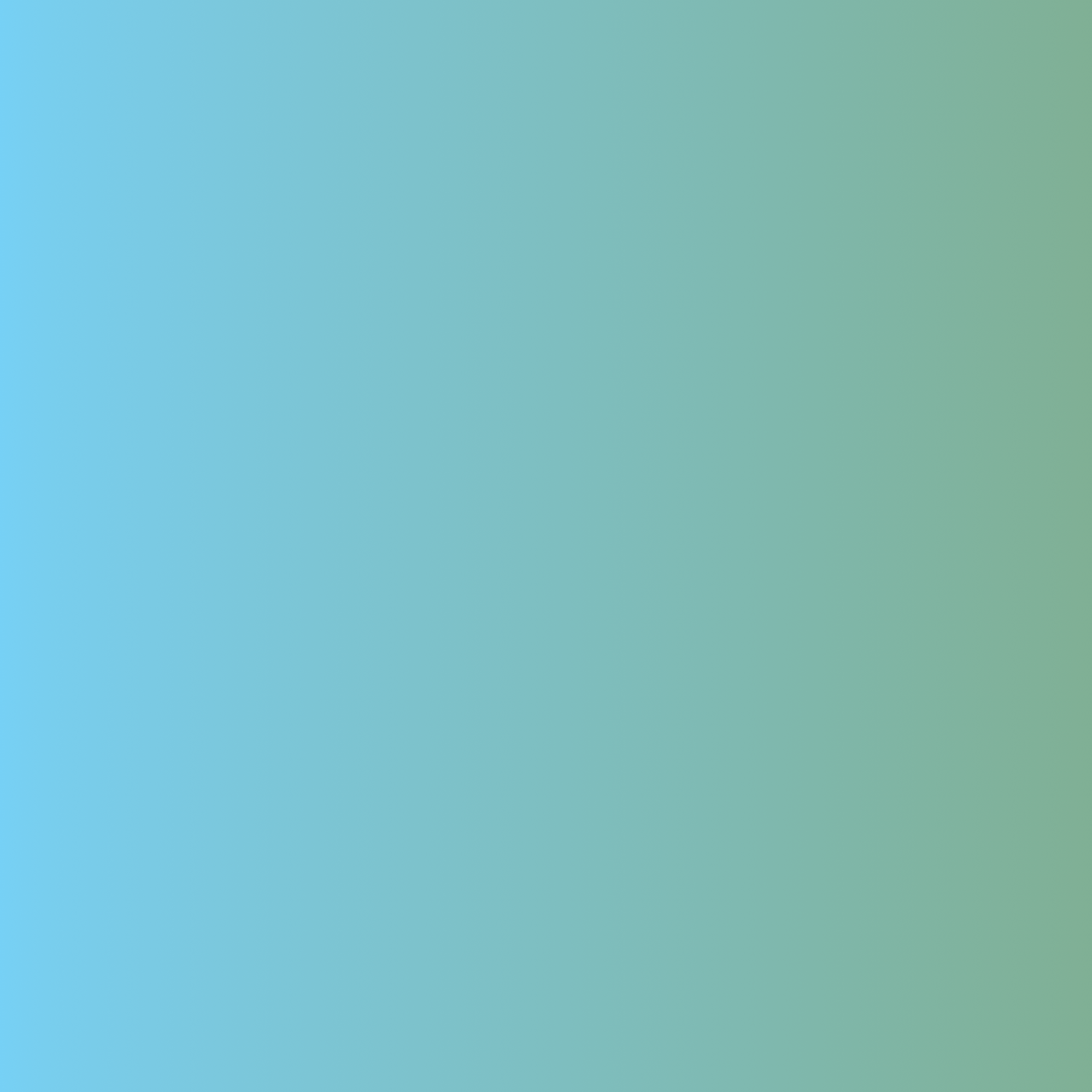 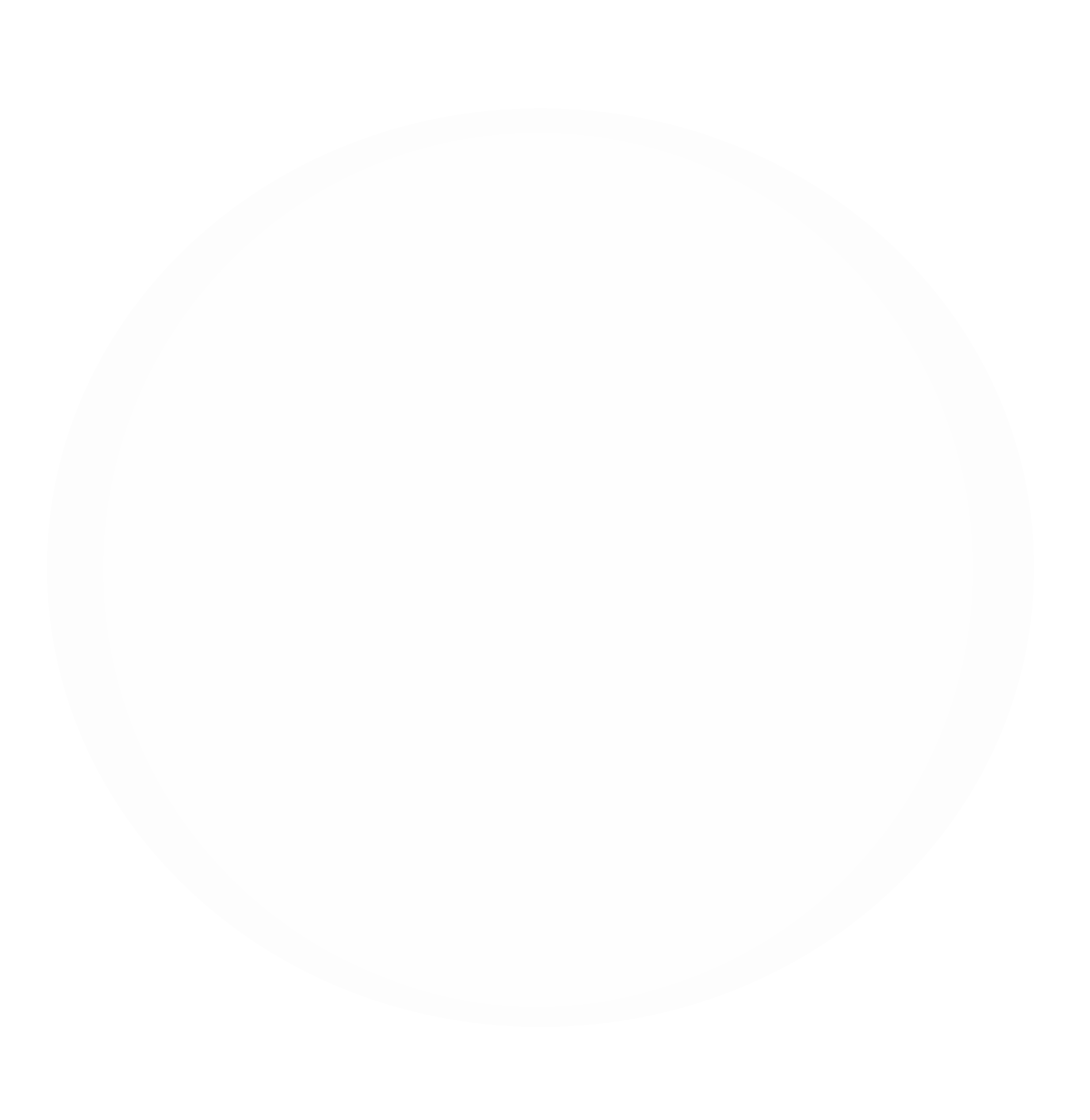 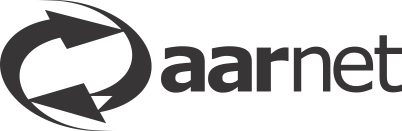 Questions?
AARNet Public